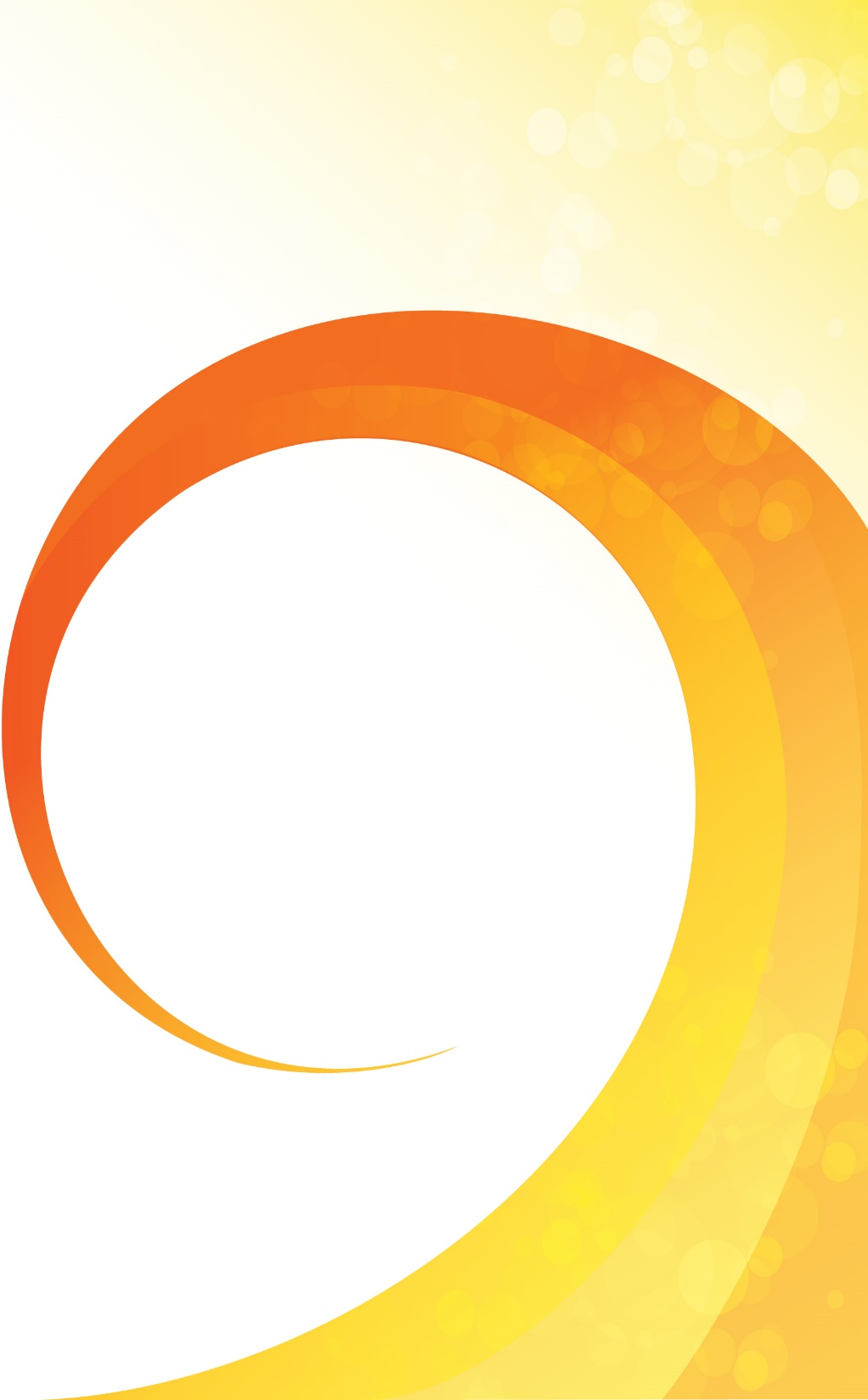 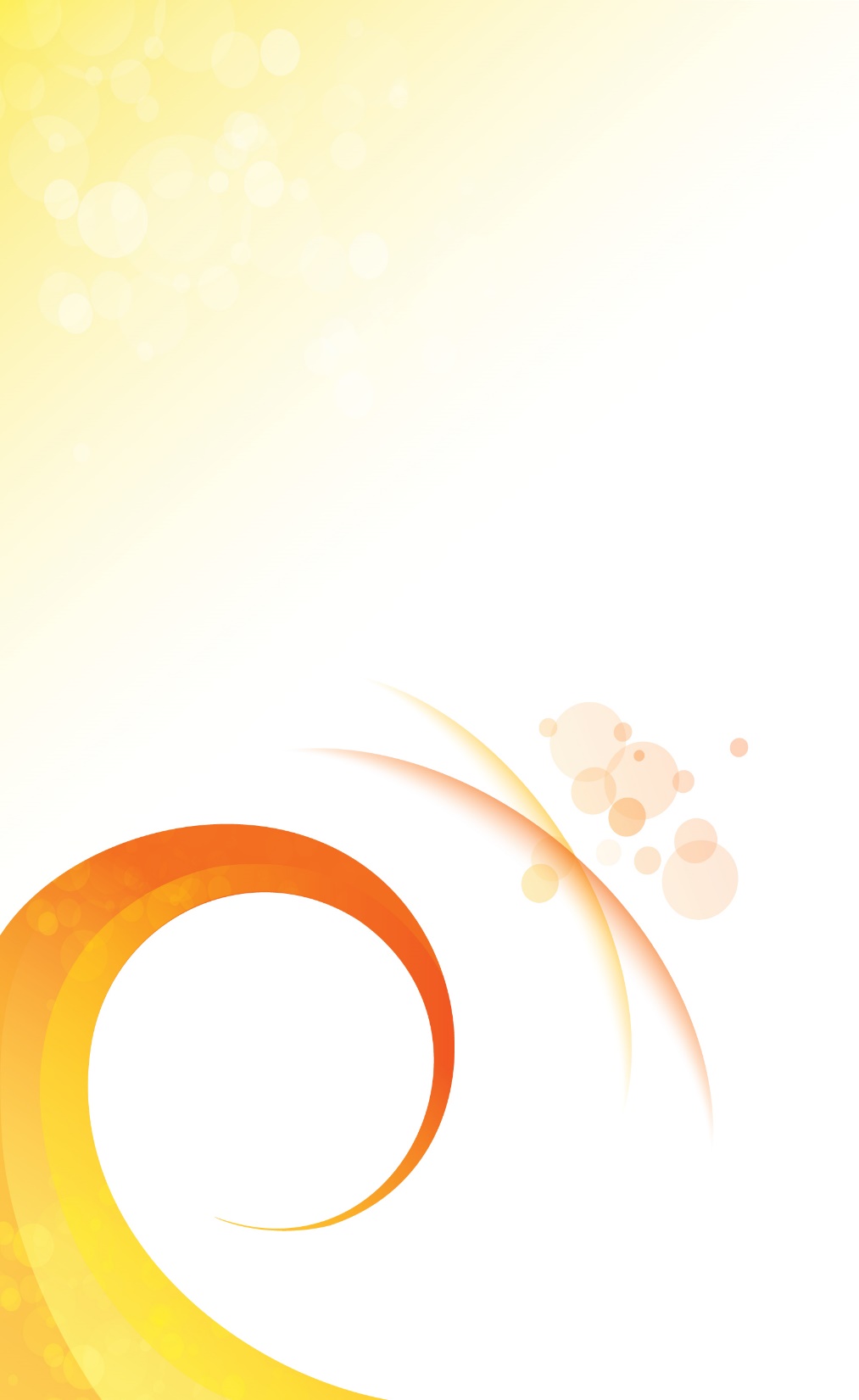 Campbell High School’s
Fine Arts Diploma Seal Requirements
FADS
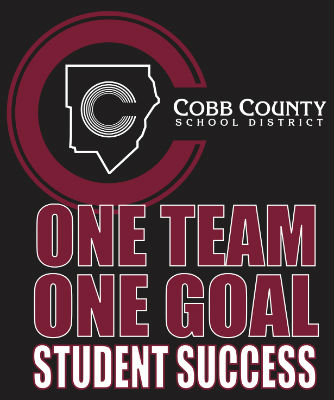 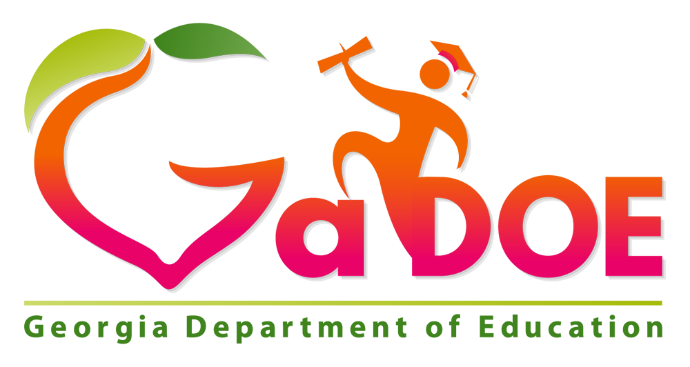 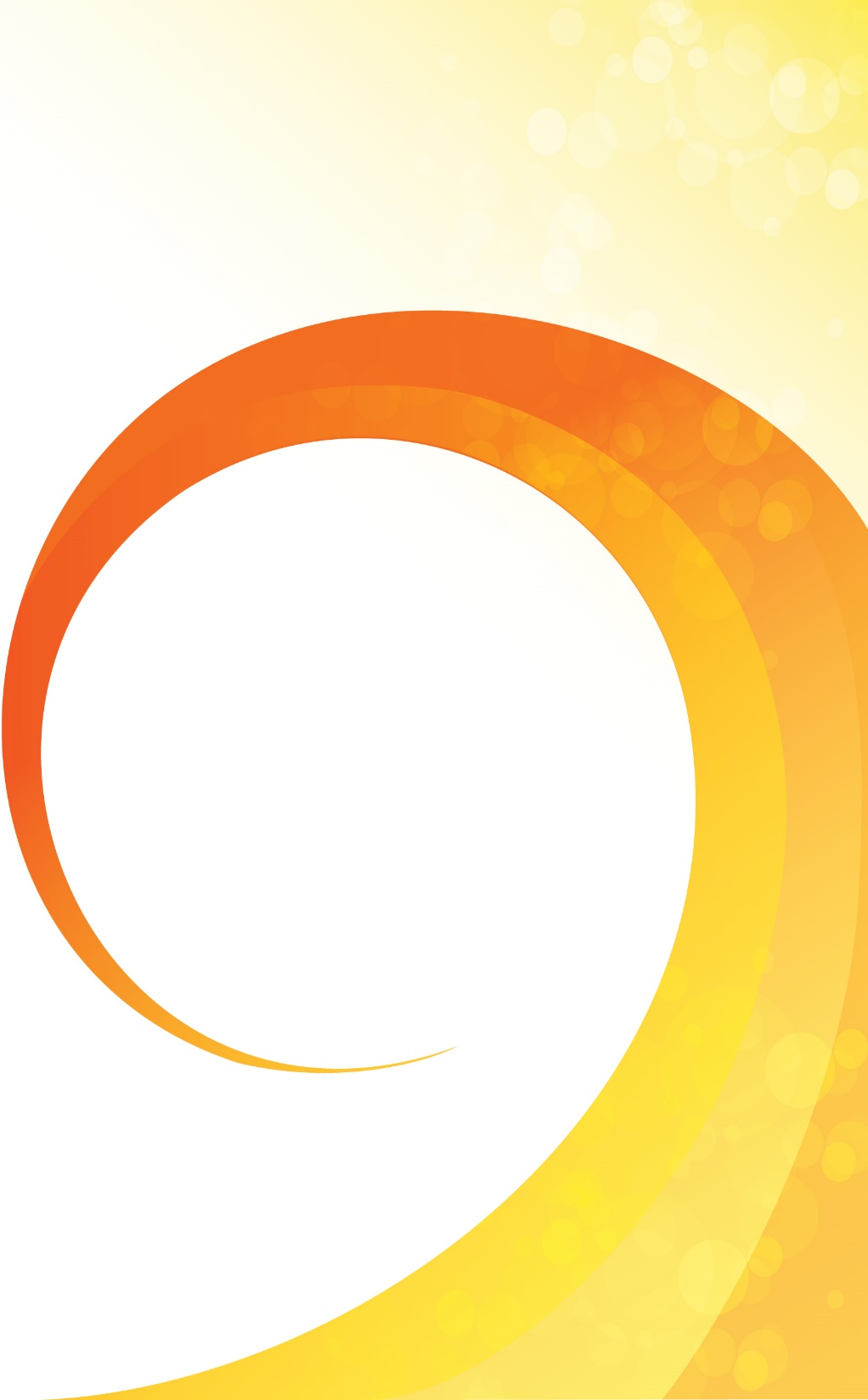 Fine Arts Diploma Seal - FADS
Georgia’s Creative Economy
The Fine Arts Diploma Seal is awarded to graduating high school students who complete a Georgia Fine Arts Pathway and engage in creative industry focus courses, extra-curricular activities, and experiences that foster fine arts mastery.
The diploma seal is a signal to employers and higher education institutions that a student is prepared to participate in the creative economy.
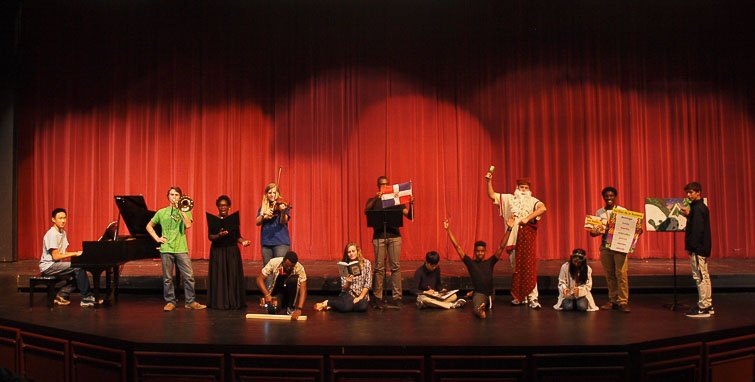 The creative industries are a $62.5 billion dollar industry for Georgia’s economy.  Employing more than 200,000 artists, actors, dancers, musicians, and administrative staff.
The goal of this seal is to produce students who are prepared for college and careers in these fine arts related career fields.
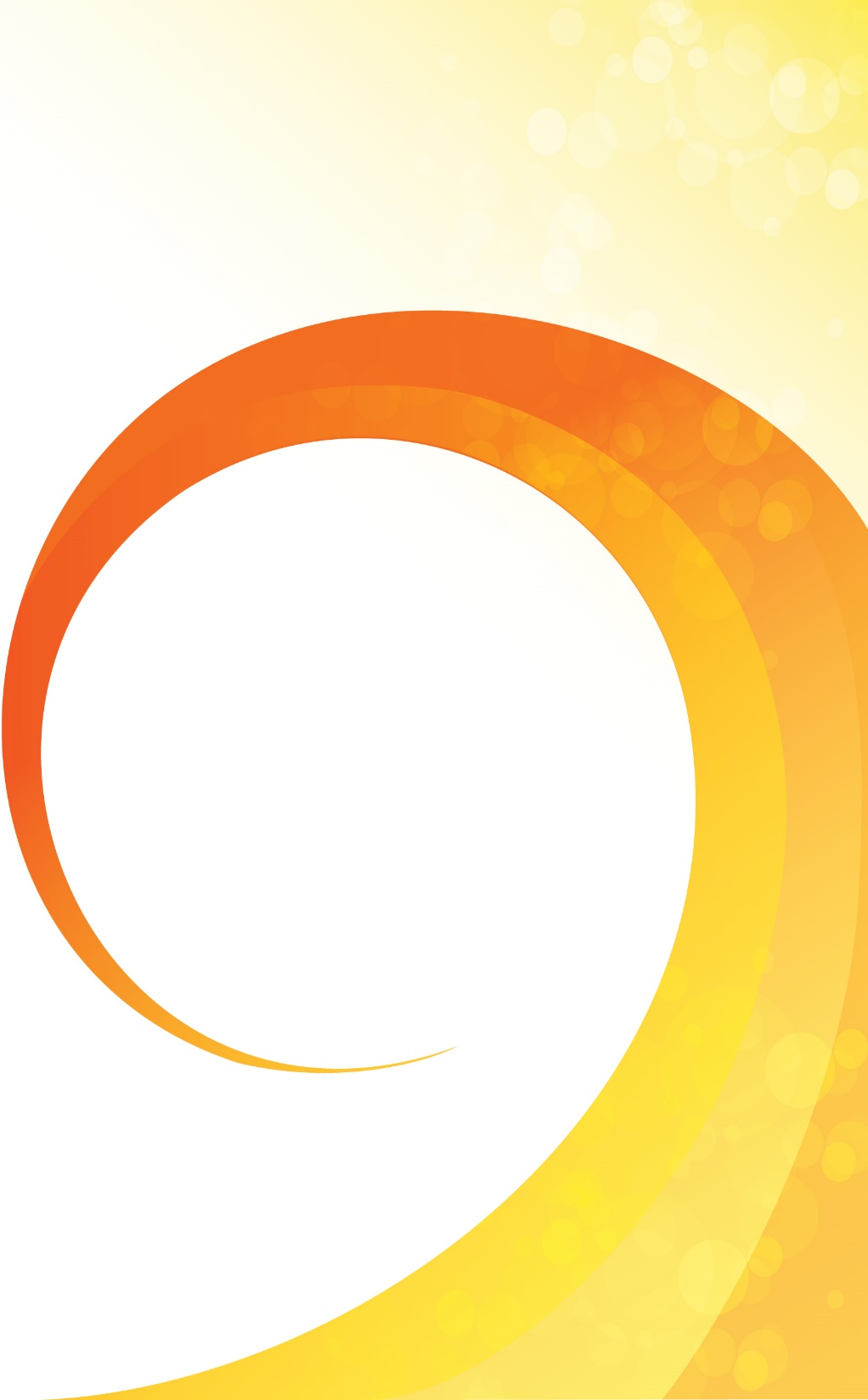 Components Needed for the Fine Arts Diploma Seal
Completion of a Fine Arts Pathway
A Fine Arts Pathway consists of a minimum of three courses in one of the fine arts subject areas.  These areas include music, theatre and visual arts.  Pathway completion denotes mastery in one art form.
Creative Industry Skill Focus Course or additional (4th) Fine Arts Course
One credit is required in either a CTAE course that provides a creative industry skill focus for students or a fourth fine arts course, and two fine arts related extracurricular activities.  A list of the approved courses can be found in this presentation.
Community Arts Partnerships
To achieve a Fine Arts Diploma Seal, students share their talent and industry knowledge by providing at least 20 hours of arts related community service and presenting a capstone presentation on their experiences.
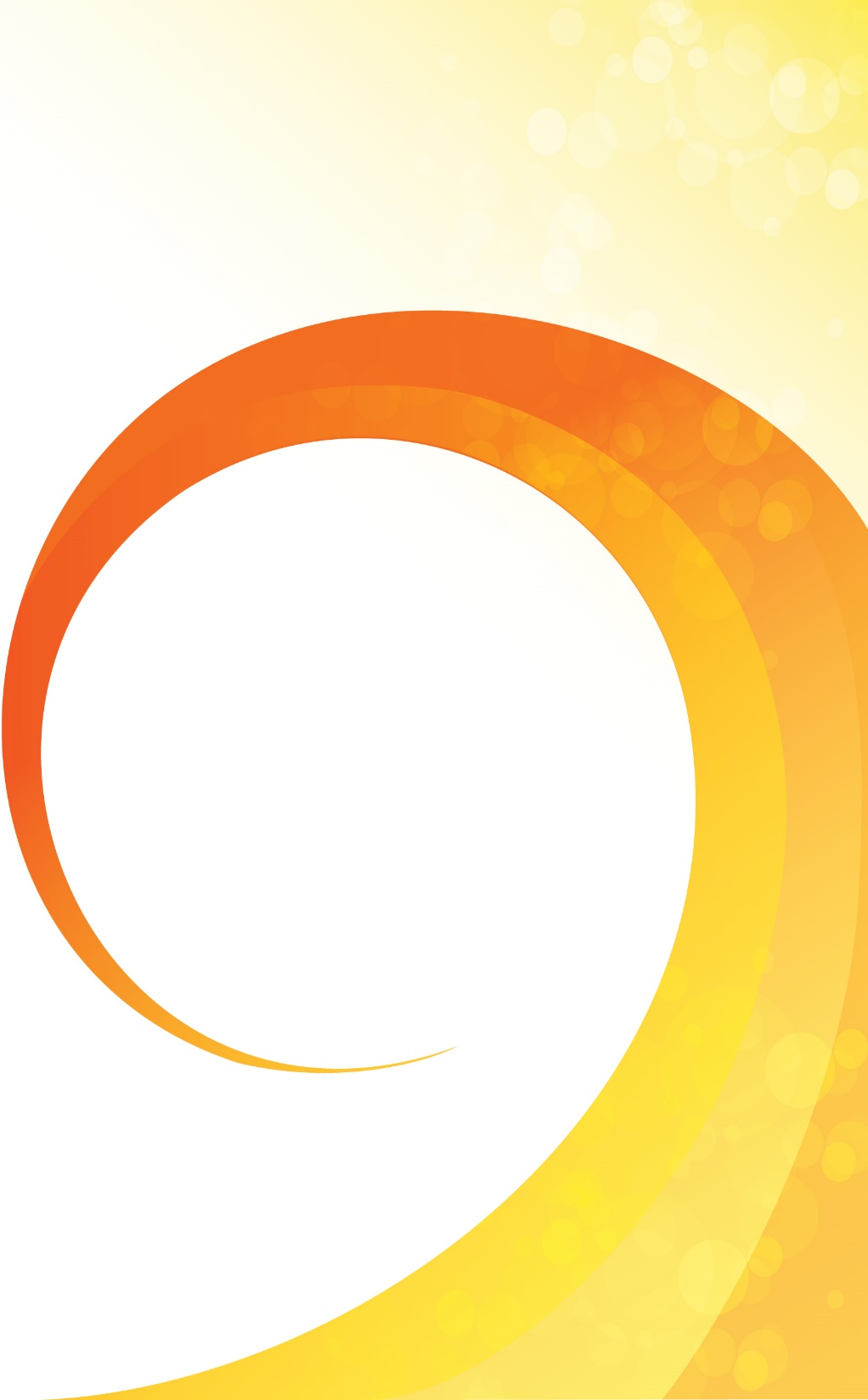 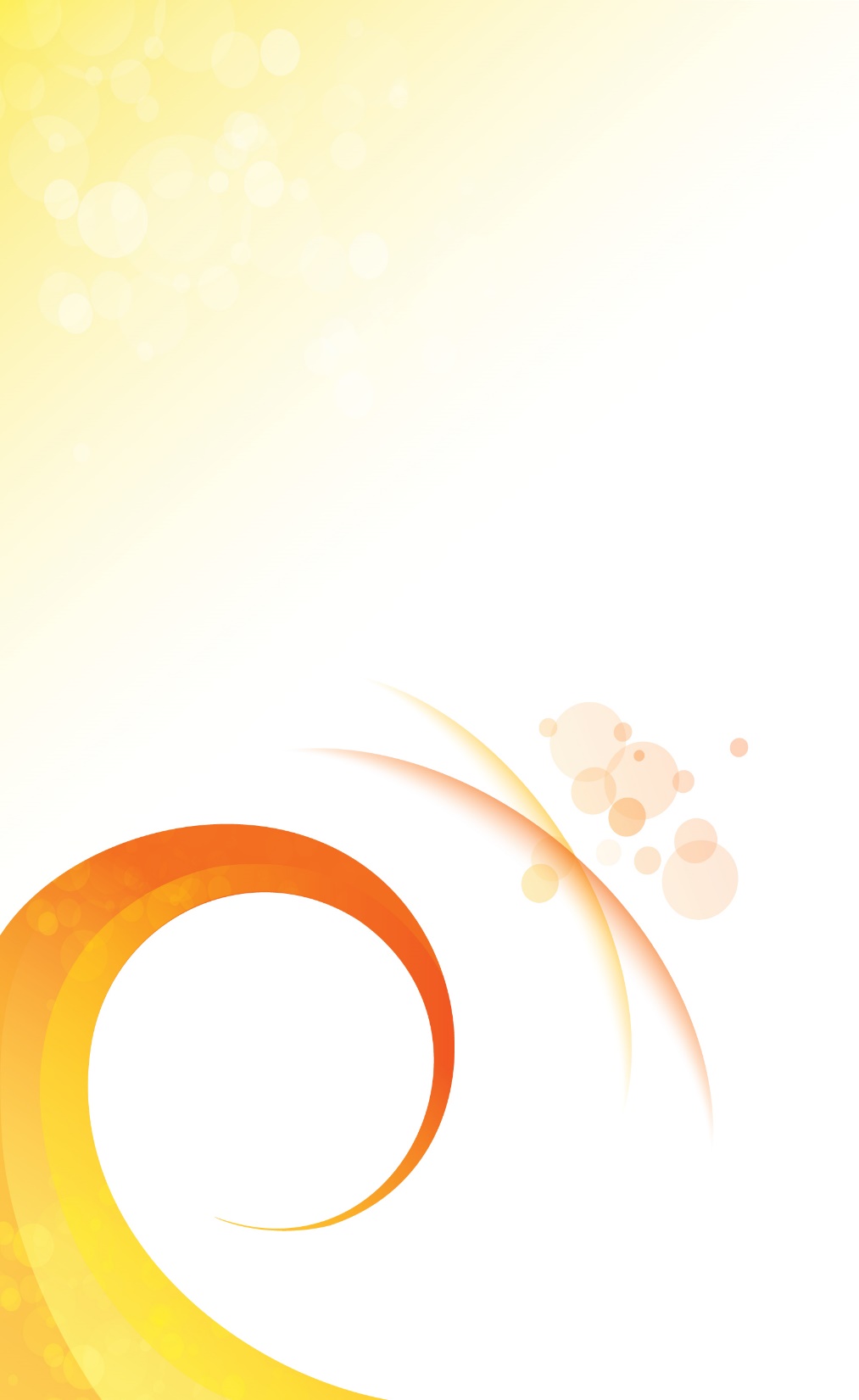 Cobb County Schools Fine Art Pathways include:
INSTRUMENTAL MUSIC 
VOCAL MUSIC 
THEATRE
VISUAL ARTS
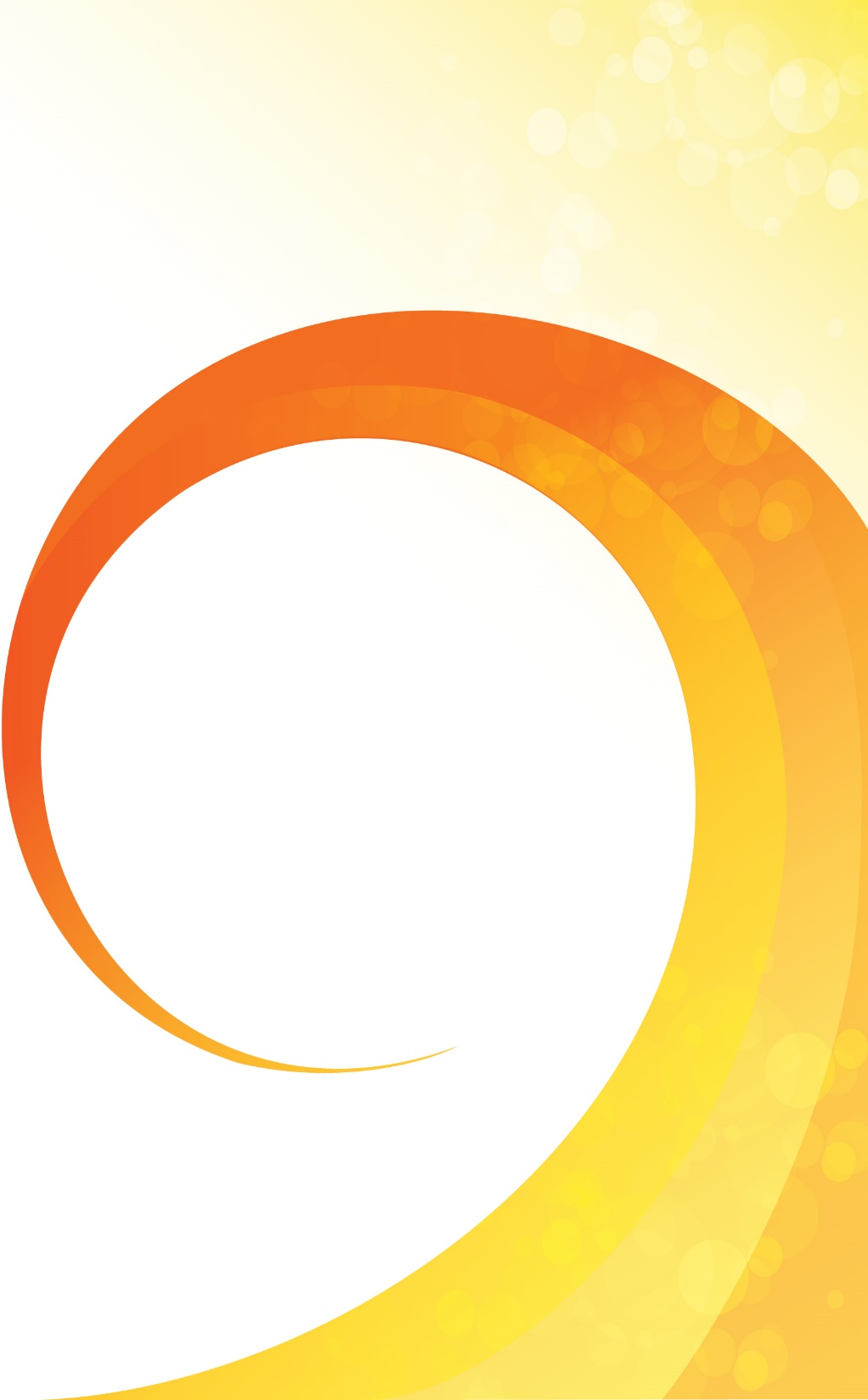 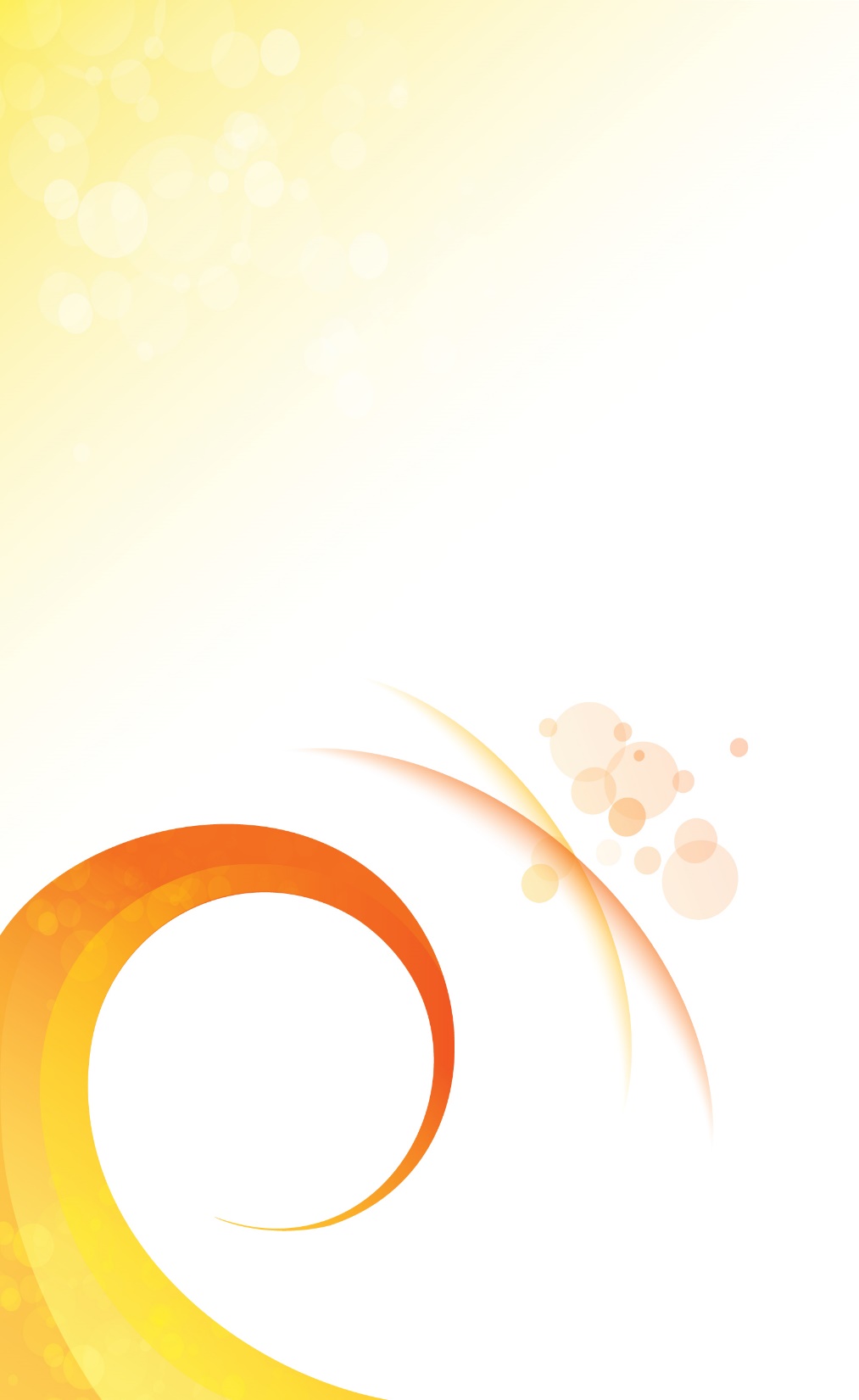 FADS Course Work Required:
3 Courses in your Fine Arts Pathway
A fourth course in any Fine Arts class or an approved Creative Industries Course.
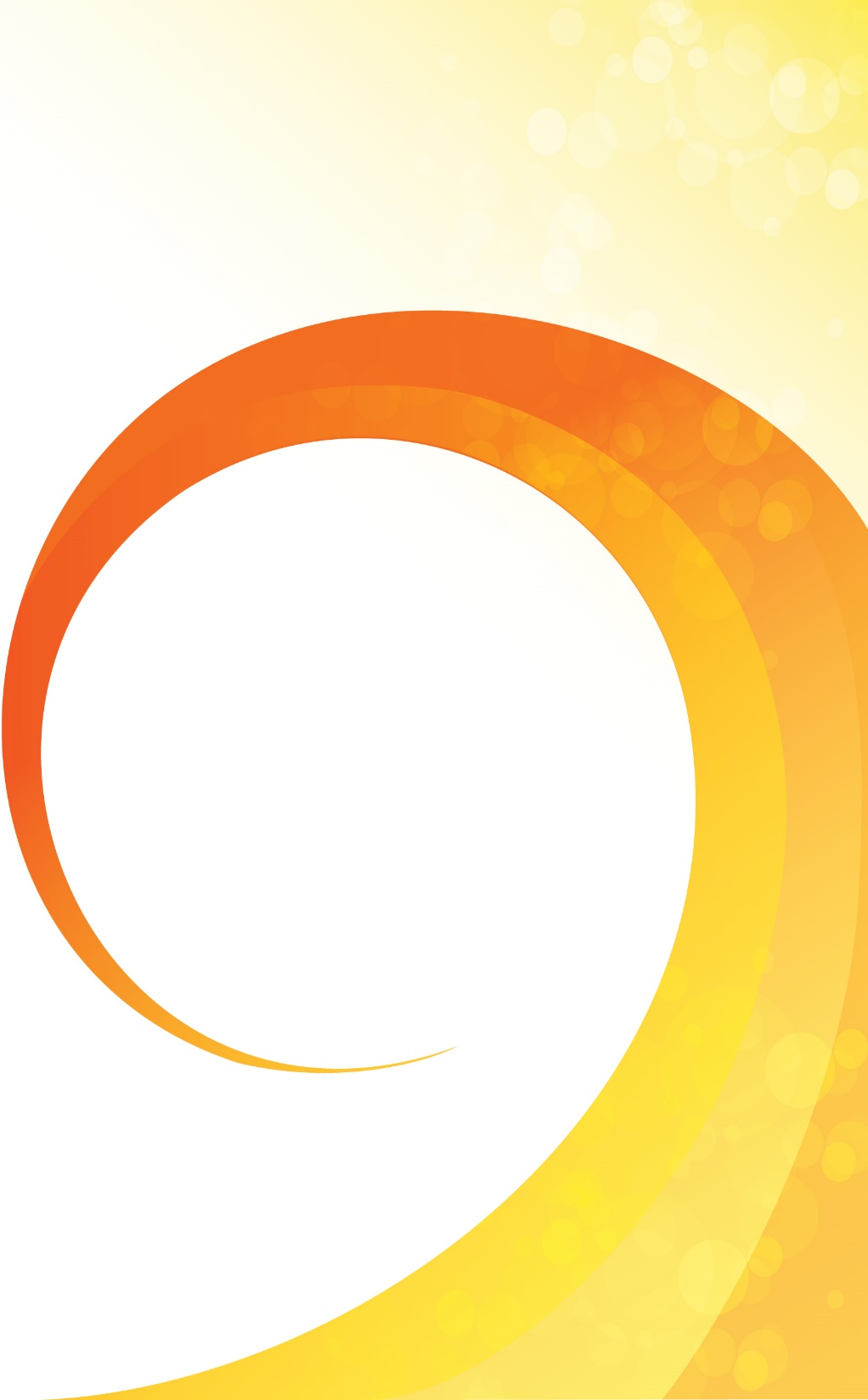 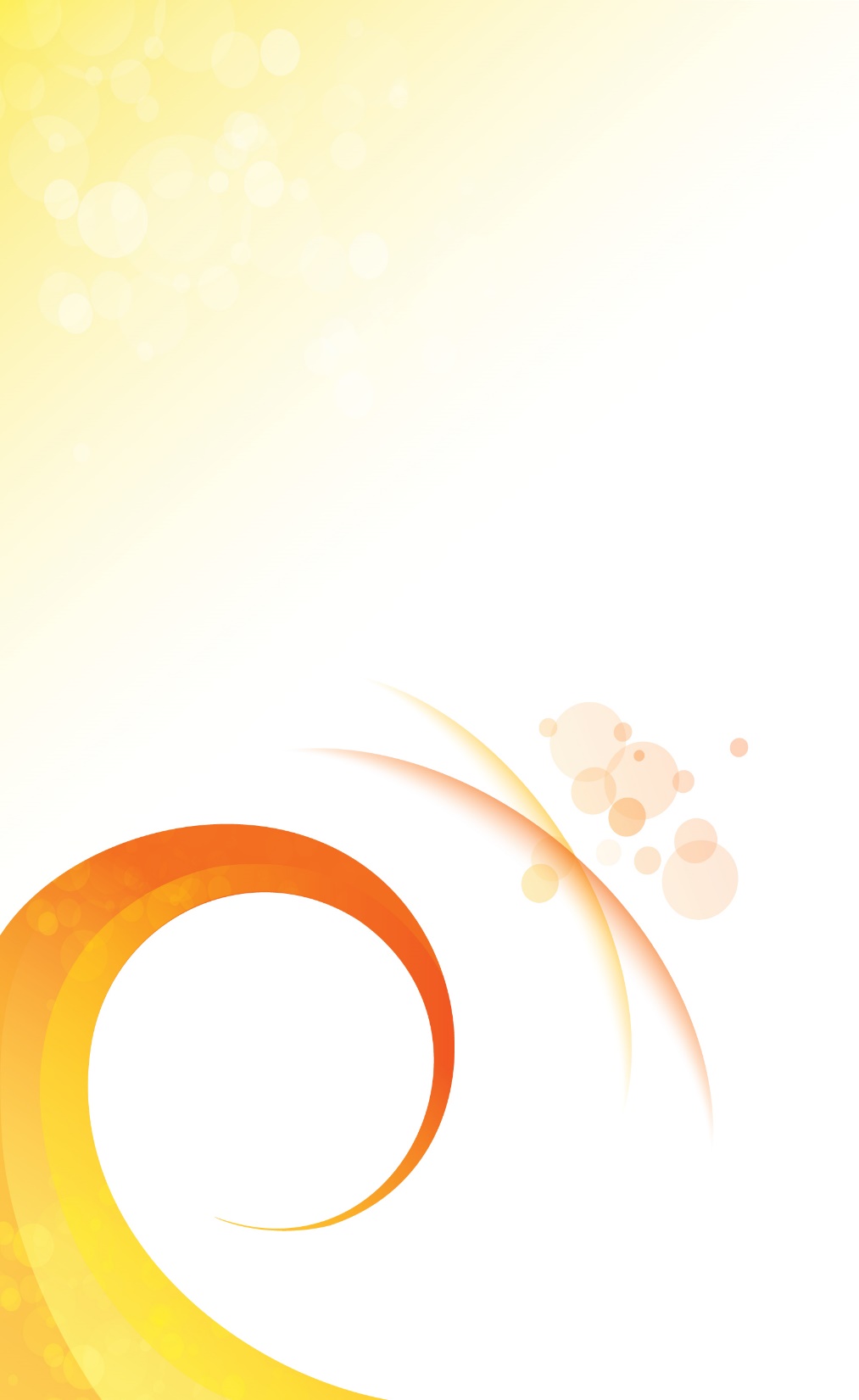 Cobb County Schools Approved Courses for Instrumental Music (Band)
It is important to note that 3 classes are considered the minimum for an Instrumental Music Pathway (state course prefix numbers 53 and 54) and that one of those classes must be at level 2 or higher.  Students are encouraged to take additional courses in order to be college and career ready.
Music Appreciation courses are not accepted by the DOE as a class towards any Music Pathway completion.
Beginning Band Pathway
Beginning Band I- 53.0361000
Beginning Band II- 53.0362000
Beginning Band III- 53.0363000
Beginning Band IV- 53.0364000

Mastery Band Pathway
Mastery Band I- 53.0391000
Mastery Band II- 53.0392000
Mastery Band III- 53.0393000
Mastery Band IV- 53.0394000
Advanced Band Pathway
Advanced Band I- 53.0381000
Advanced Band II- 53.0382000
Advanced Band III- 53.0383000
Advanced Band IV- 53.0384000
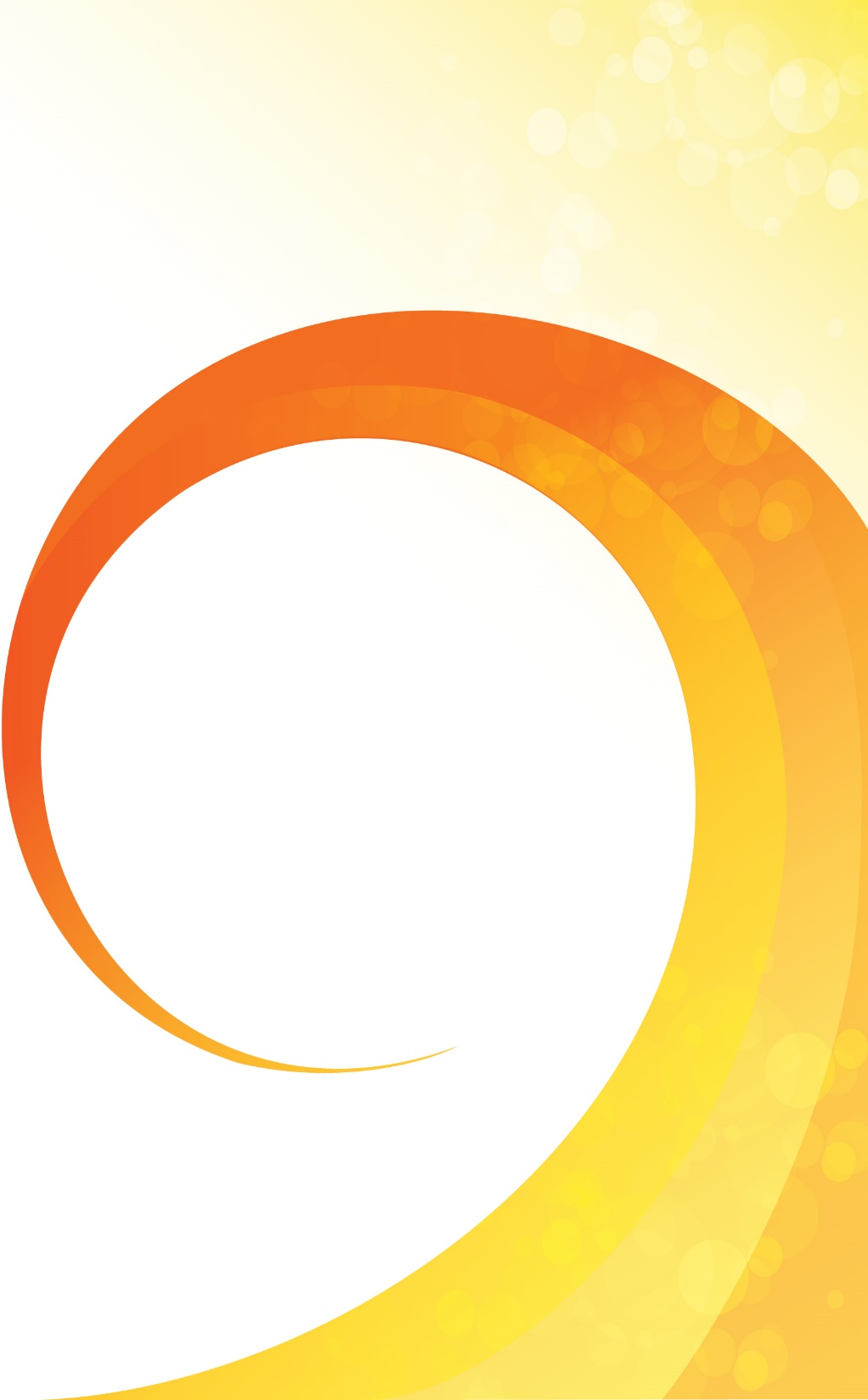 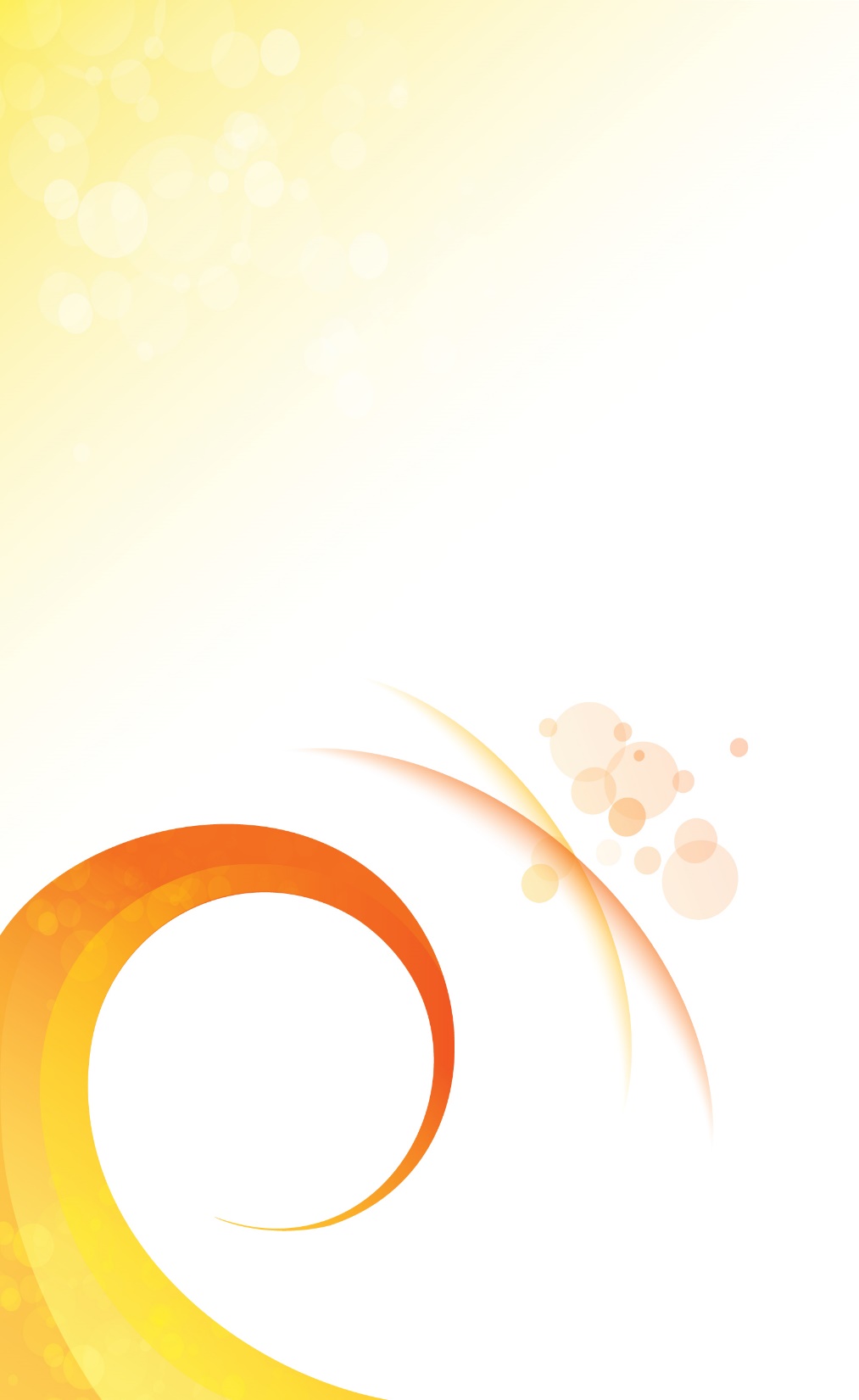 Cobb County Schools Approved Courses for Vocal Music (Chorus)
It is important to note that 3 classes are considered the minimum for a Vocal Music Pathway (state course prefix numbers 53 and 54) and that one of those classes must be at level 2 or higher.  Students are encouraged to take additional courses in order to be college and career ready.
Music Appreciation courses are not accepted by the DOE as a class towards any Music Pathway completion.
Women’s Intermediate Chorus Pathway
Beginning Women’s I- 54.0241000
Intermediate Women’s II- 54.0252000
Intermediate Women’s III- 54.0253000
Intermediate Women’s IV- 54.0254000
AP Music Theory- 53.023000
Women’s Advanced Chorus Pathway
Beginning Women’s I- 54.0241000
Advanced Women’s II- 54.0262000
Advanced Women’s III- 54.0263000
Advanced Women’s IV- 54.0264000
AP Music Theory- 53.023000
Men’s Chorus Pathway
Beginning Men’s I- 54.0271000
Intermediate Men’s II- 54.0282000
Intermediate Men’s III- 54.0283000
Advanced Men’s IV- 54.0294000
AP Music Theory- 53.023000
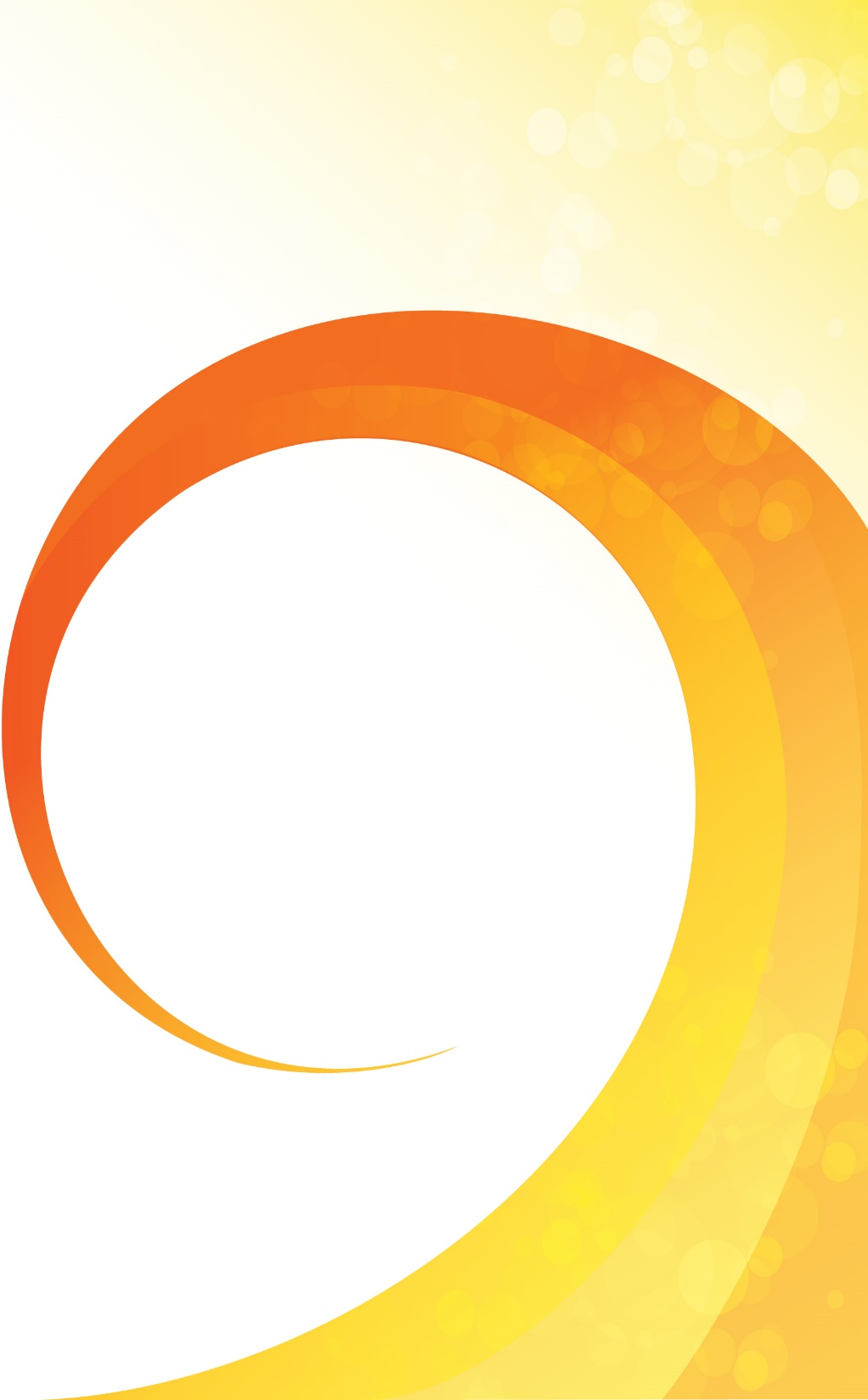 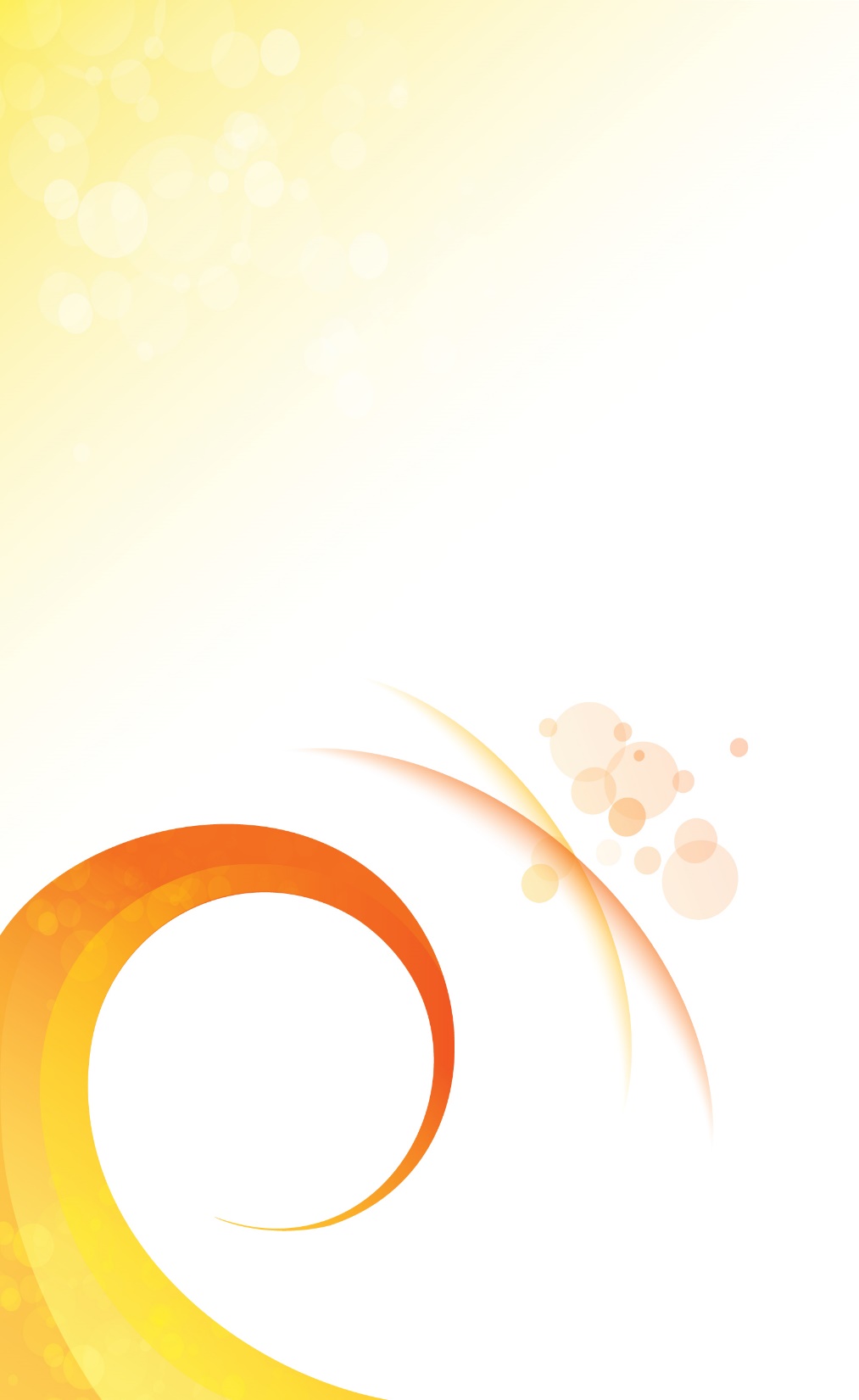 Cobb County Schools Approved Courses for Theatre
It is important to note that 3 classes are considered the minimum for a Theatre Pathway (state course prefix numbers 52) and that one of those classes must be at level 2 or higher.  Students are encouraged to take additional courses in order to be college and career ready.
Theatre Acting Pathway
Drama Fundamentals I- 52.021000
Acting I- 52.061000
Acting II- 52.062000
Technical Theatre Pathway
Drama Fundamentals I- 52.021000
Technical Theatre I- 52.04100
Technical Theatre II- 52.04200
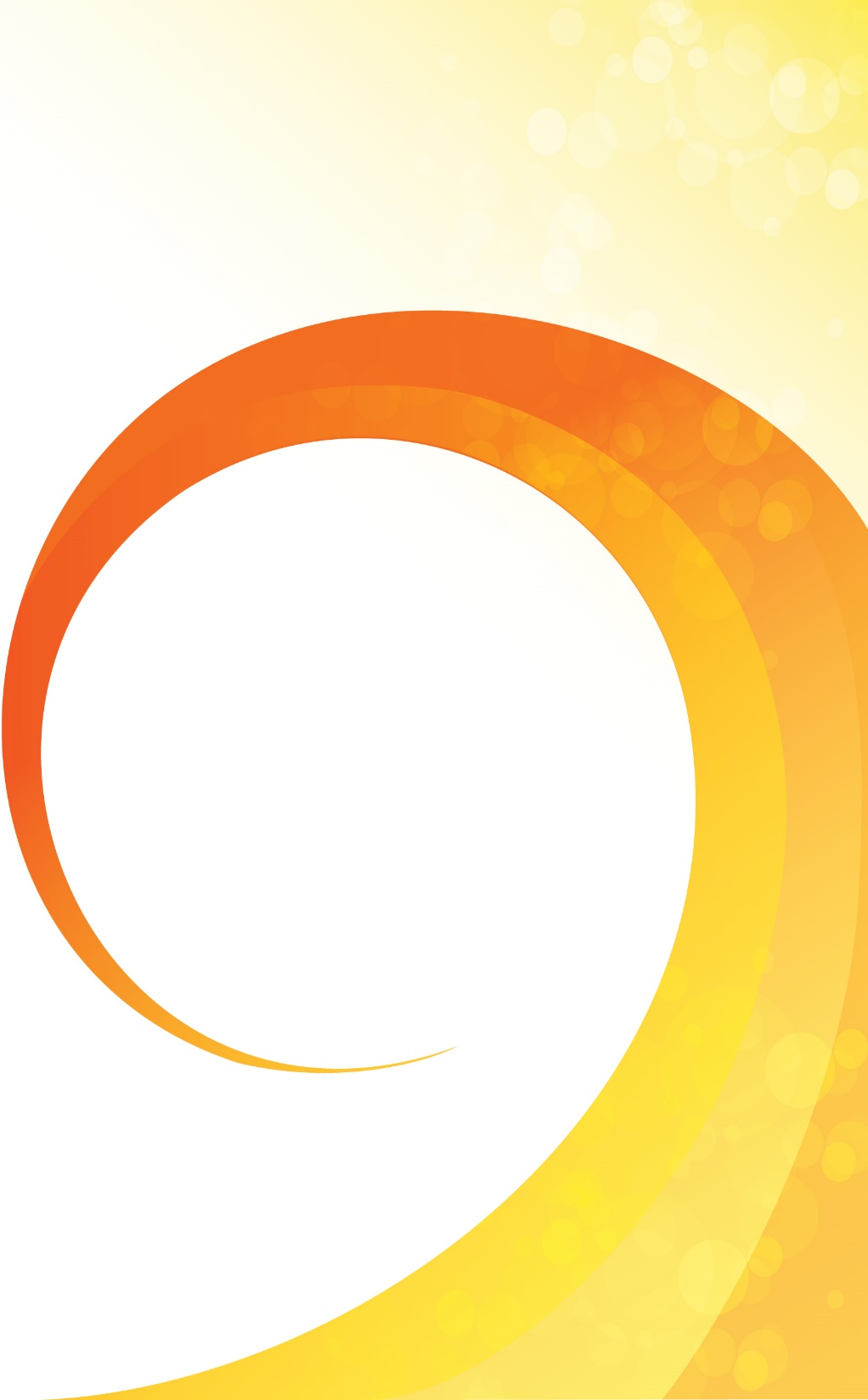 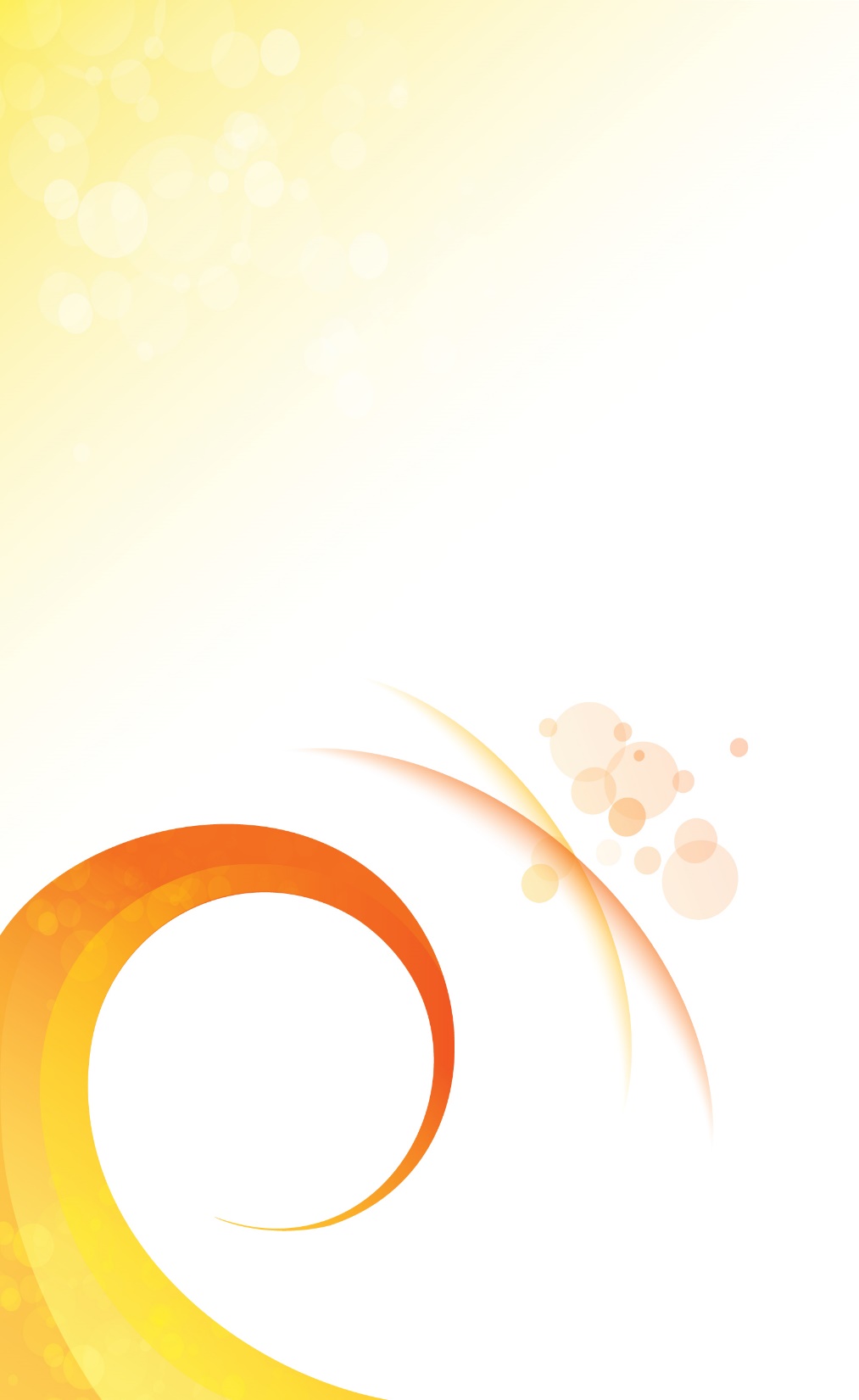 Cobb County Schools Approved Courses for Visual Arts
It is important to note that 3 classes are considered the minimum for a Visual Art Pathway (state course prefix numbers 50) and that one of those classes must be at level 2 or higher.  Students are encouraged to take additional courses in order to be college and career ready.
Visual Arts Comprehensive I is the required prerequisite for ALL Visual Art Pathways in the State of Georgia.
Visual Arts Drawing & Painting Pathway
Visual Arts Comprehensive I- 50.0211000
Drawing & Painting I- 50.0313000
Drawing & Painting II- 50.0314000
AP Art History- 50.0921000 OR
AP Studio Art:
2-D Portfolio- 50.0813000 OR
Drawing Portfolio- 50.0811000
Visual Arts Comprehensive Pathway
Visual Arts Comprehensive I- 50.0211000
Visual Arts Comprehensive II- 50.0212000
AP Art History- 50.0921000 OR
AP Studio Art:
2-D Portfolio- 50.0813000 OR
Drawing Portfolio- 50.0811000
Visual Arts Ceramics Pathway
Visual Arts Comprehensive I- 50.0211000
Ceramics/ Pottery I- 50.0411000
Ceramics/ Pottery II- 50.0412000
AP Art History- 50.0921000 OR
AP Studio Art 3-D Portfolio- 50.0814000
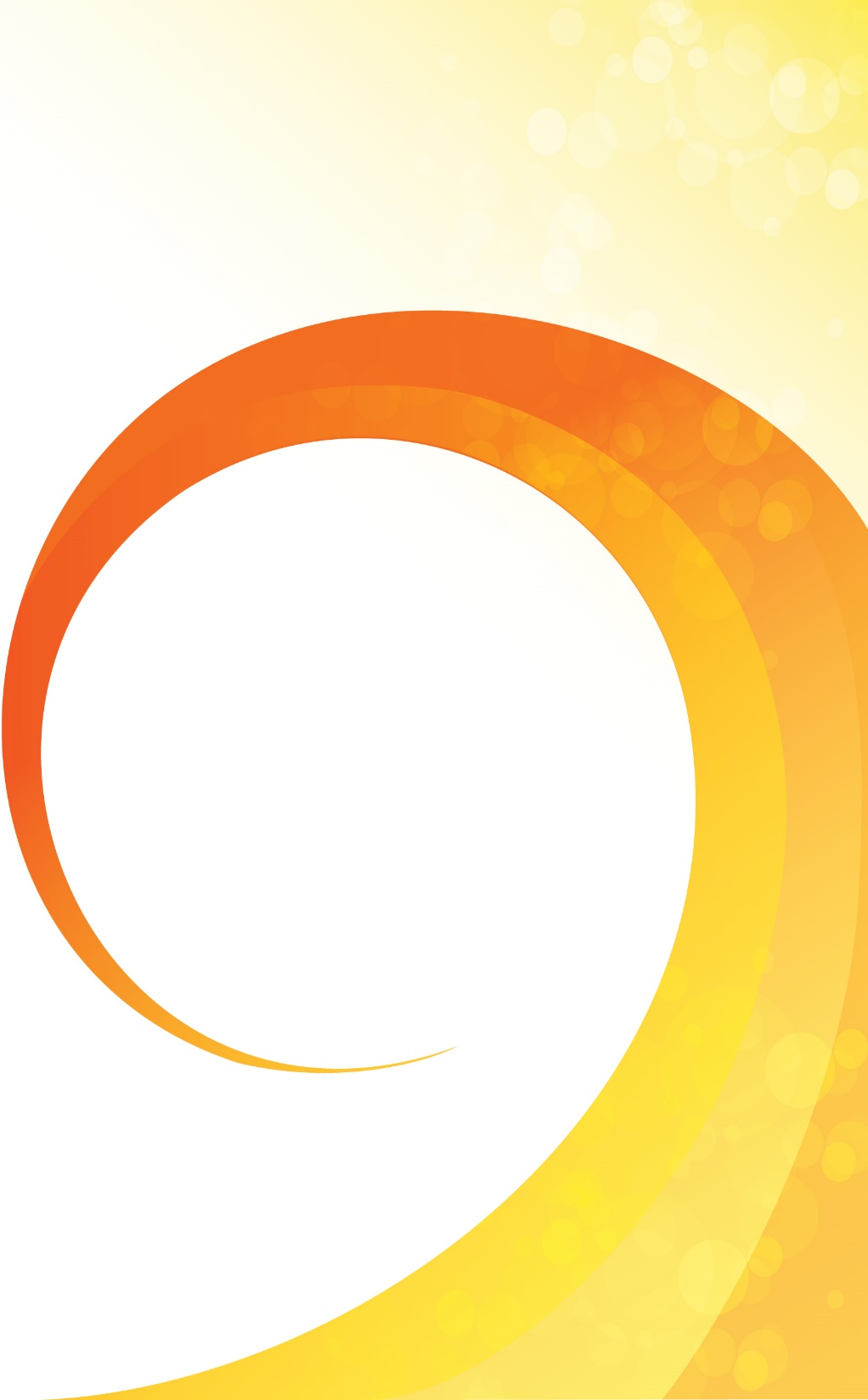 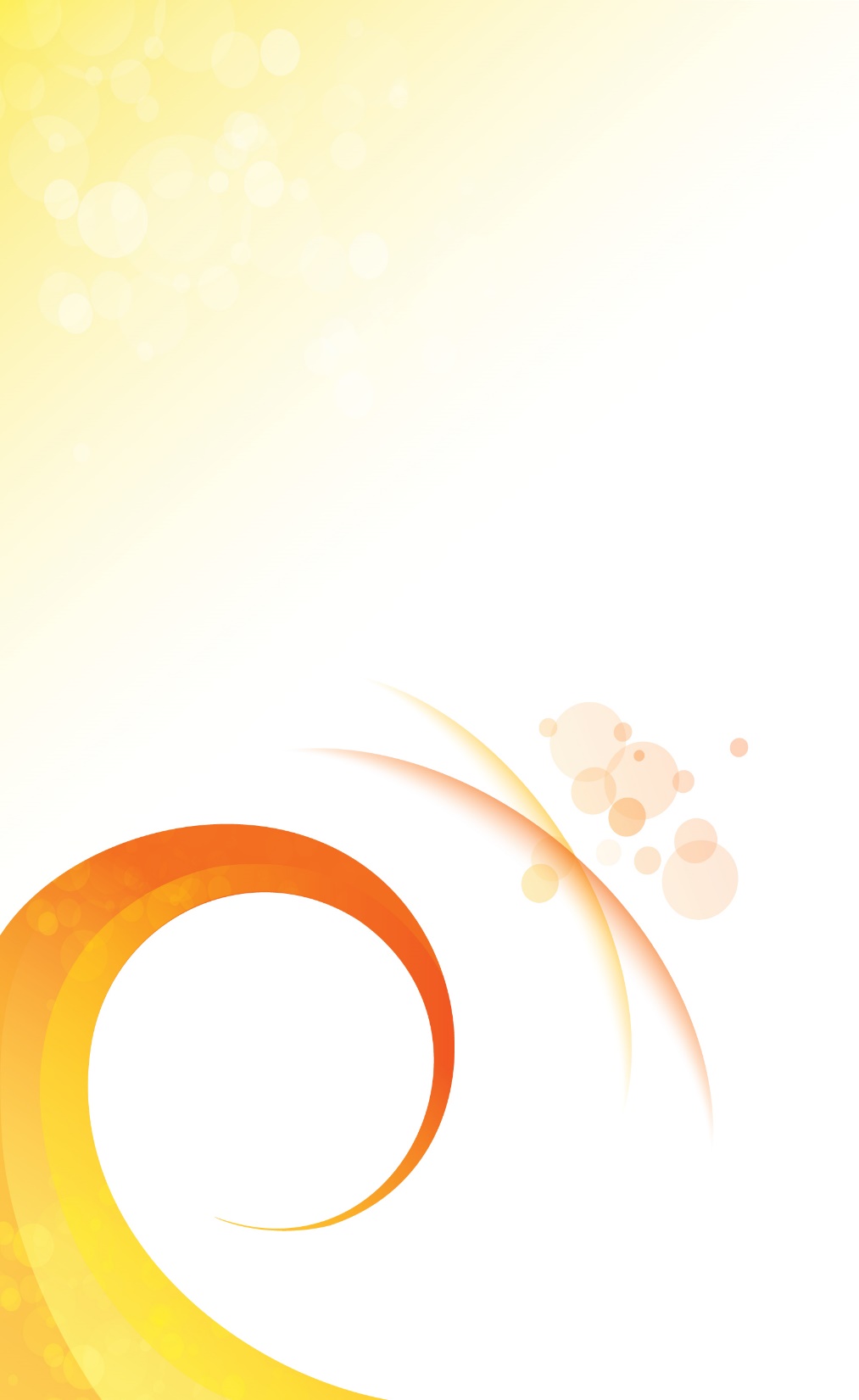 CCSD Approved Courses for Creative Industries
Pre-approved Creative Industries Focus Courses are published on the GADOE Fine Arts website at: GaDOE.org/fine-arts that your school offers; no rationale needed. Or a fourth fine arts course
CTAE: 
Intro to Digital Technology
Intro to Graphics and Design
Audio and Video Technology and Film
 Marketing Principles 
No Substitutions can be made to this list.
IMPORTANT NOTE: The fourth fine arts course may come from any fine arts disciplines listed above.
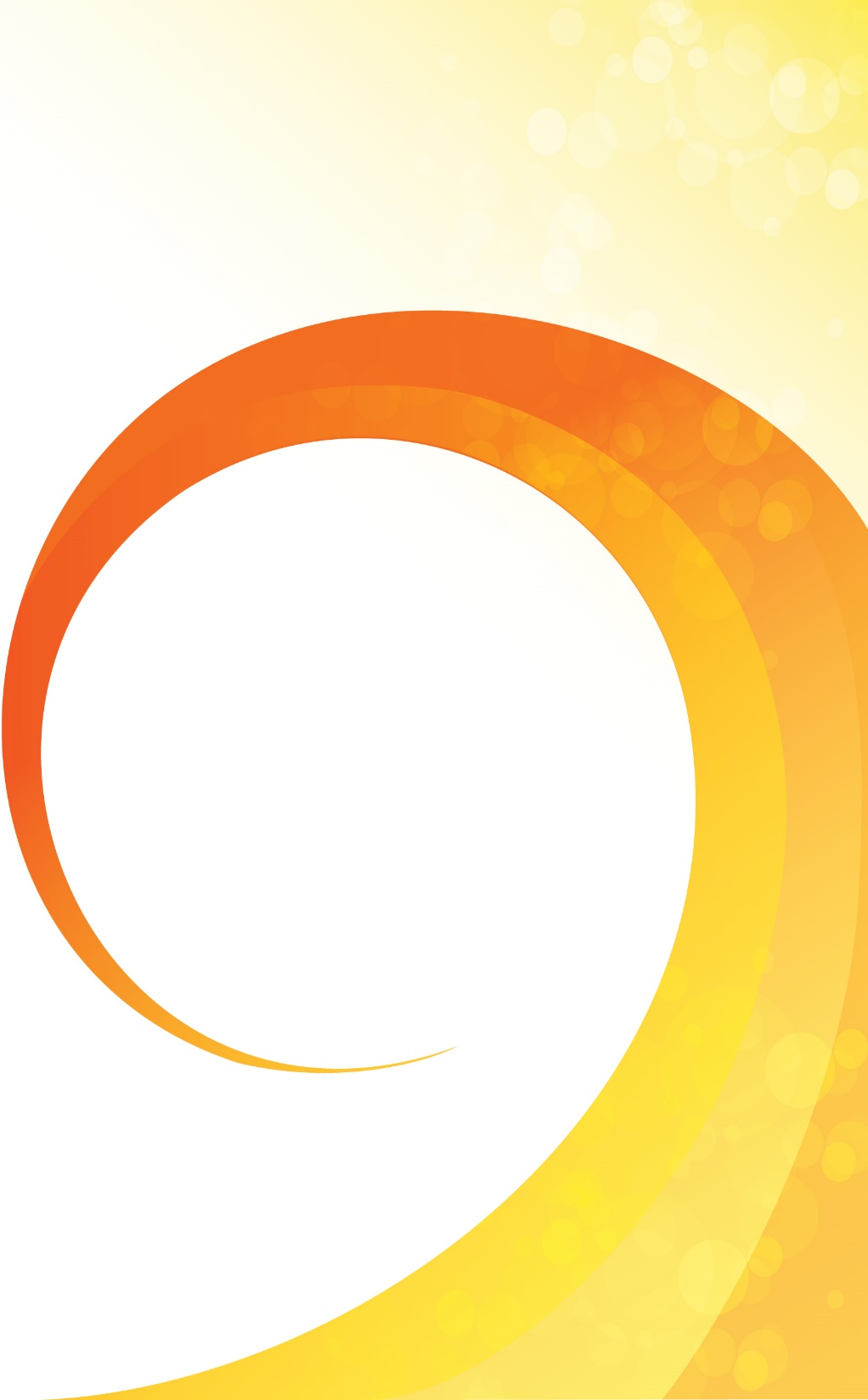 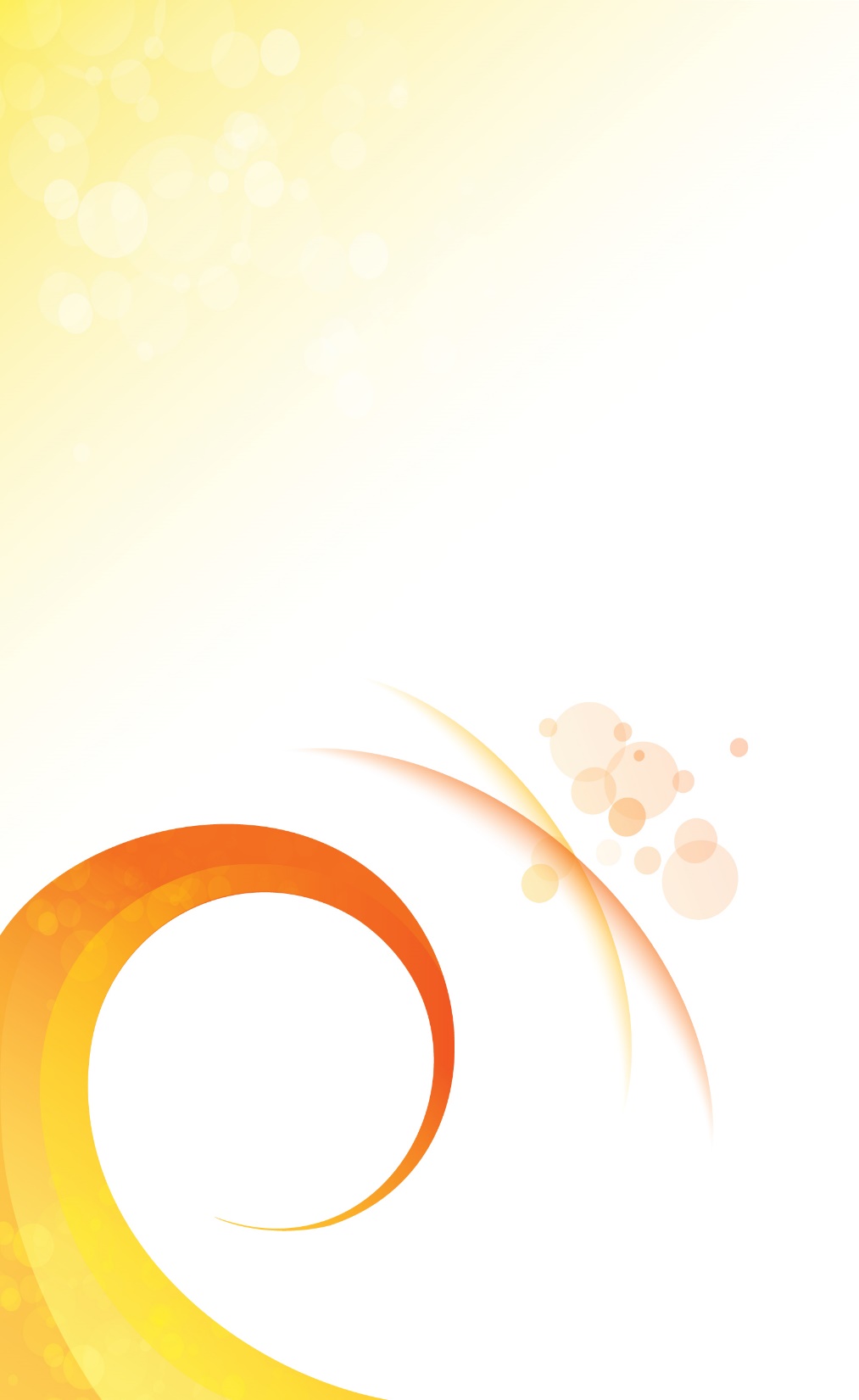 Community Service
Community Arts Partnerships 
To achieve a Fine Arts Diploma Seal, students must share their talents and industry knowledge by providing at least 20 hours of fine arts related community service and presenting a capstone presentation on their experiences. 
 Community Service hours should be logged on the district Campbell HS FADS Community Service Form. Please see your FADS Advisor regarding these forms. The community service forms are available electronically.
CHS Approved FADS Capstone Projects
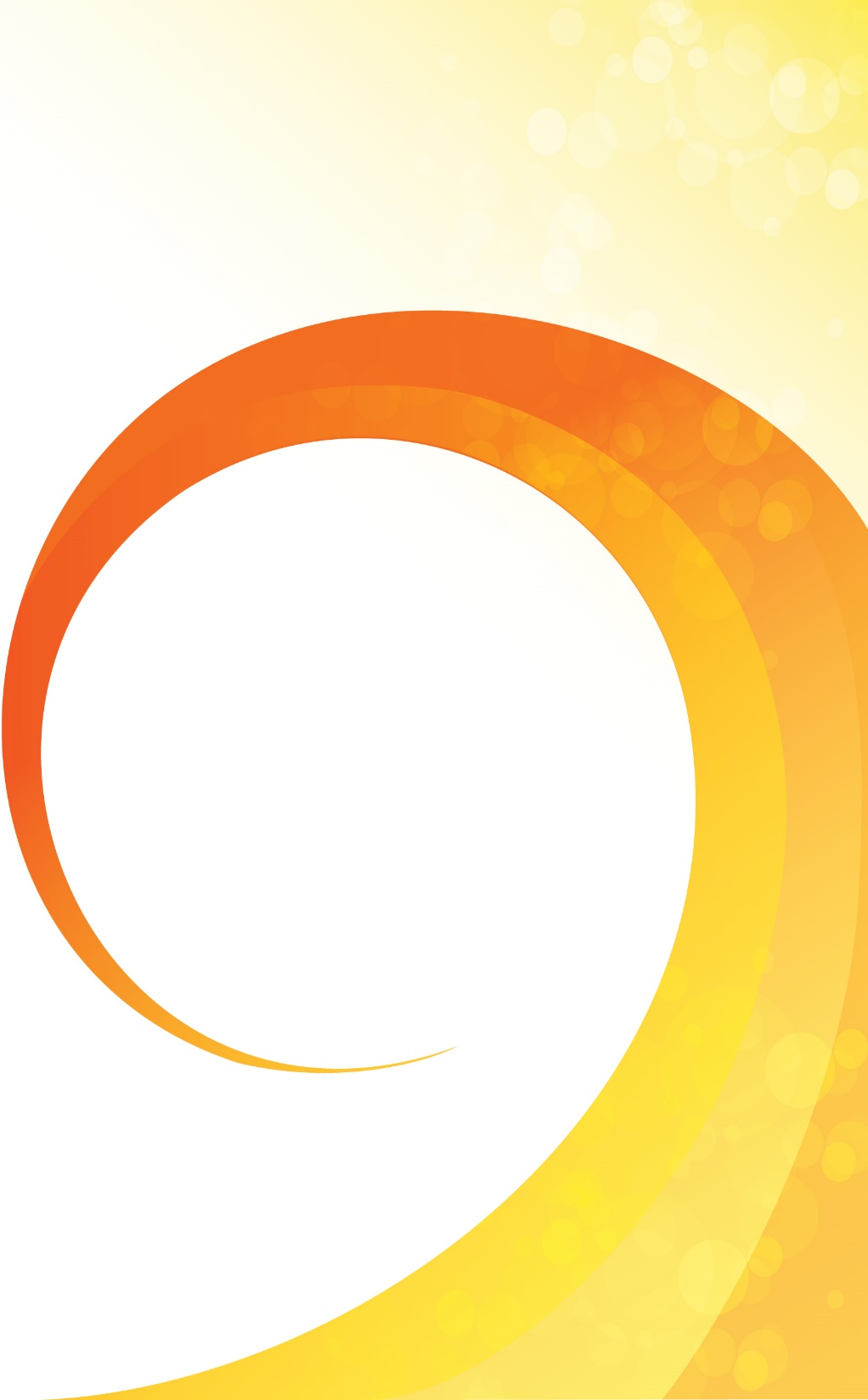 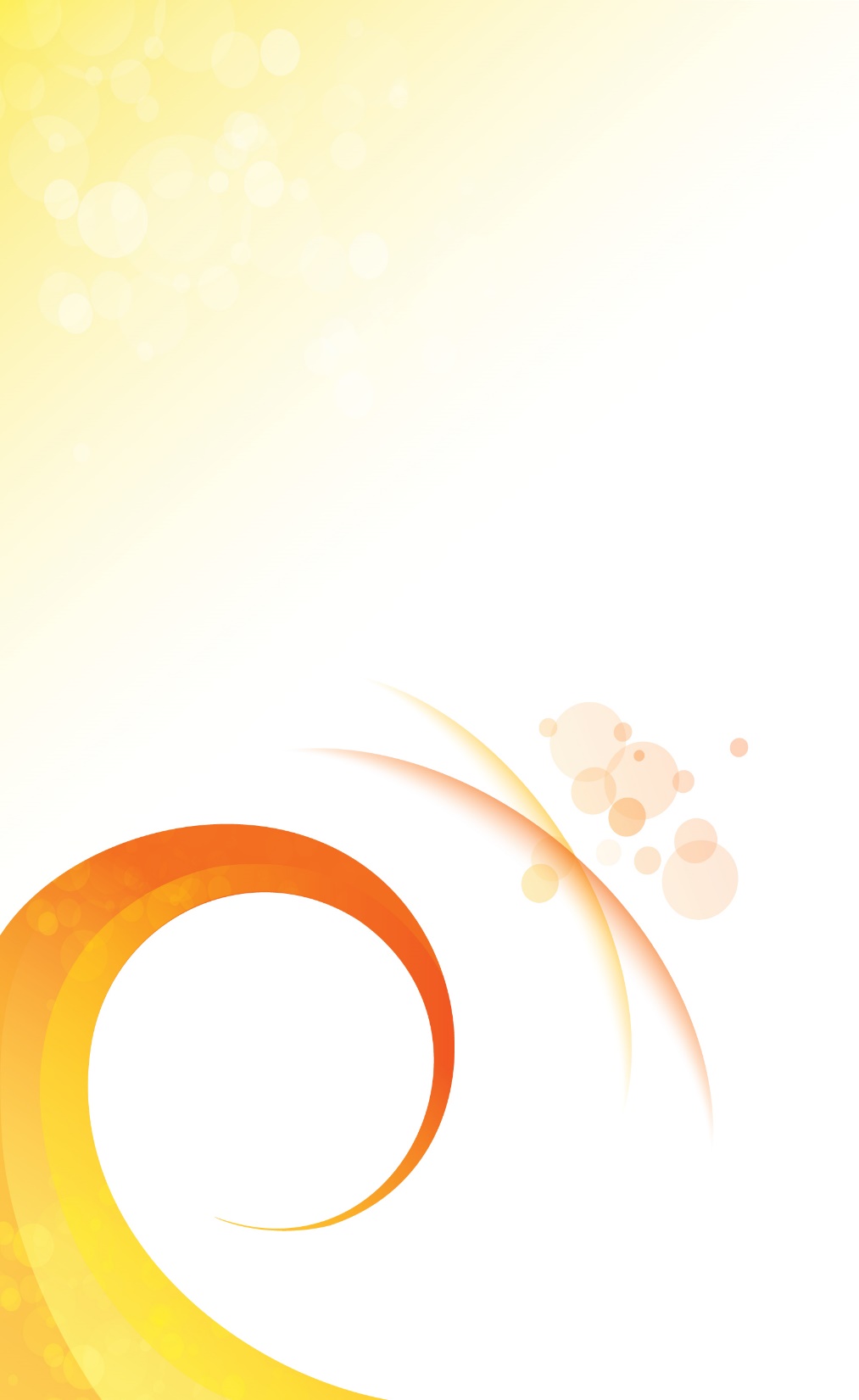 *Students should work with their FADS Advisor to plan and present their Capstone Project*
Description of the Senior Capstone Presentation 
• Designed specifically for Fine Arts Diploma Seal senior candidates, the focus of the Fine Arts Capstone Project is to showcase the knowledge gained in the following areas: 
Approved Fine Arts Pathway courses 
Fine Arts themed extracurricular activities and experiences 
Community service related to the student’s Fine Arts Pathway 
The Fine Arts Capstone Presentation will be a collection of the student’s art experiences through course work, community service and extracurricular activities. Students will choose from a variety of formats or have the option of proposing a unique format of their own. Each  FADS Candidate will complete a Research Paper and Presentation.
The Research Paper
3-5 page research paper on a topic related to your concentrated area
The research paper must be typed
MLA format must be used when typing your paper
All pages, except the cover page, must be numbered
Paper must be double spaced and 12 point font
Must include broad and specific details on the topic chosen
Must include a Cover Page and a Works Cited/Reference page
NO PLAGARISM WILL BE ACCEPTED
Anyone caught plagiarizing will not be allowed to complete the Fine Arts Diploma Seal project. Therefore, they will not be awarded the Fine Arts Diploma Seal on their Diploma. They will also face disciplinary action.
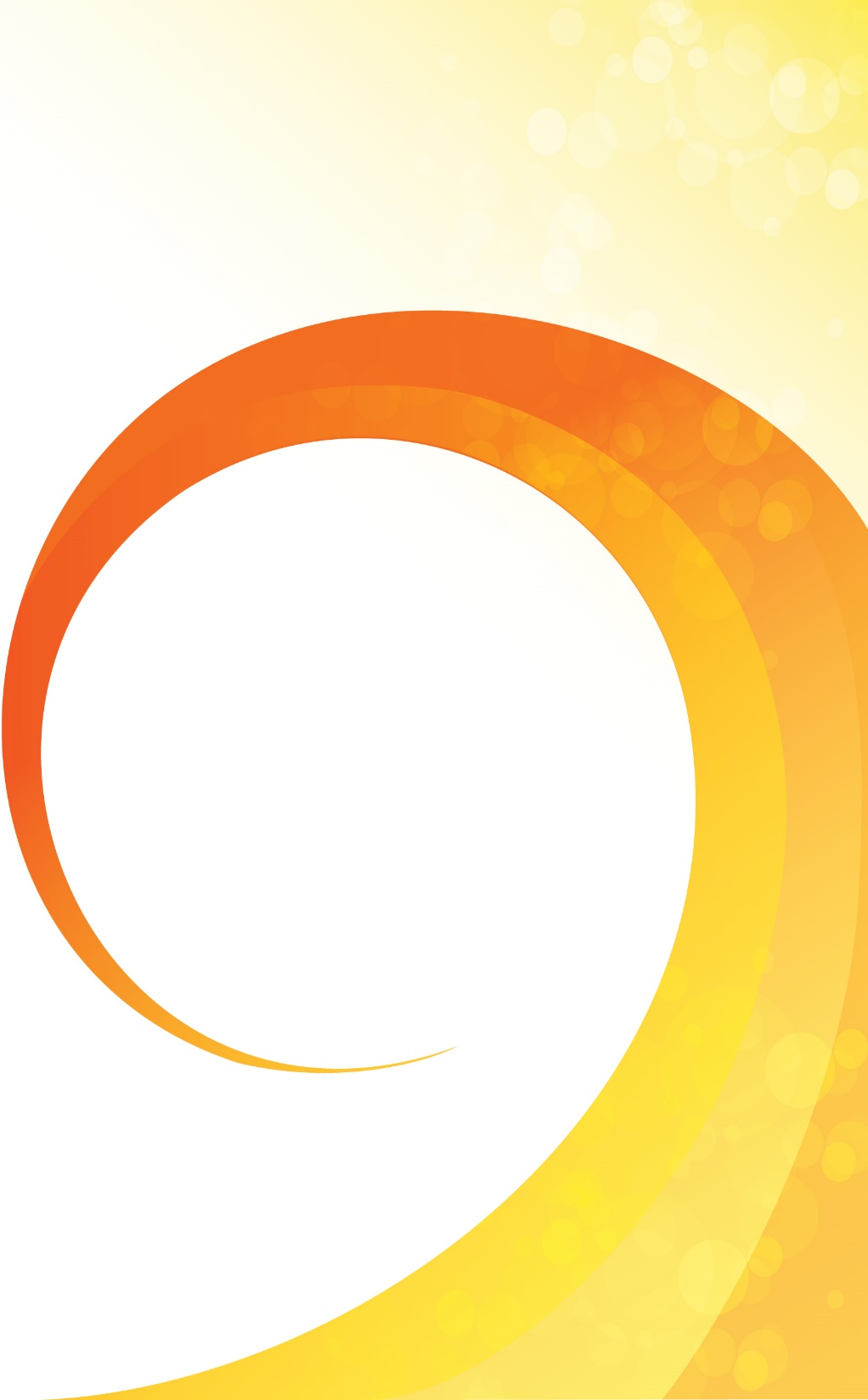 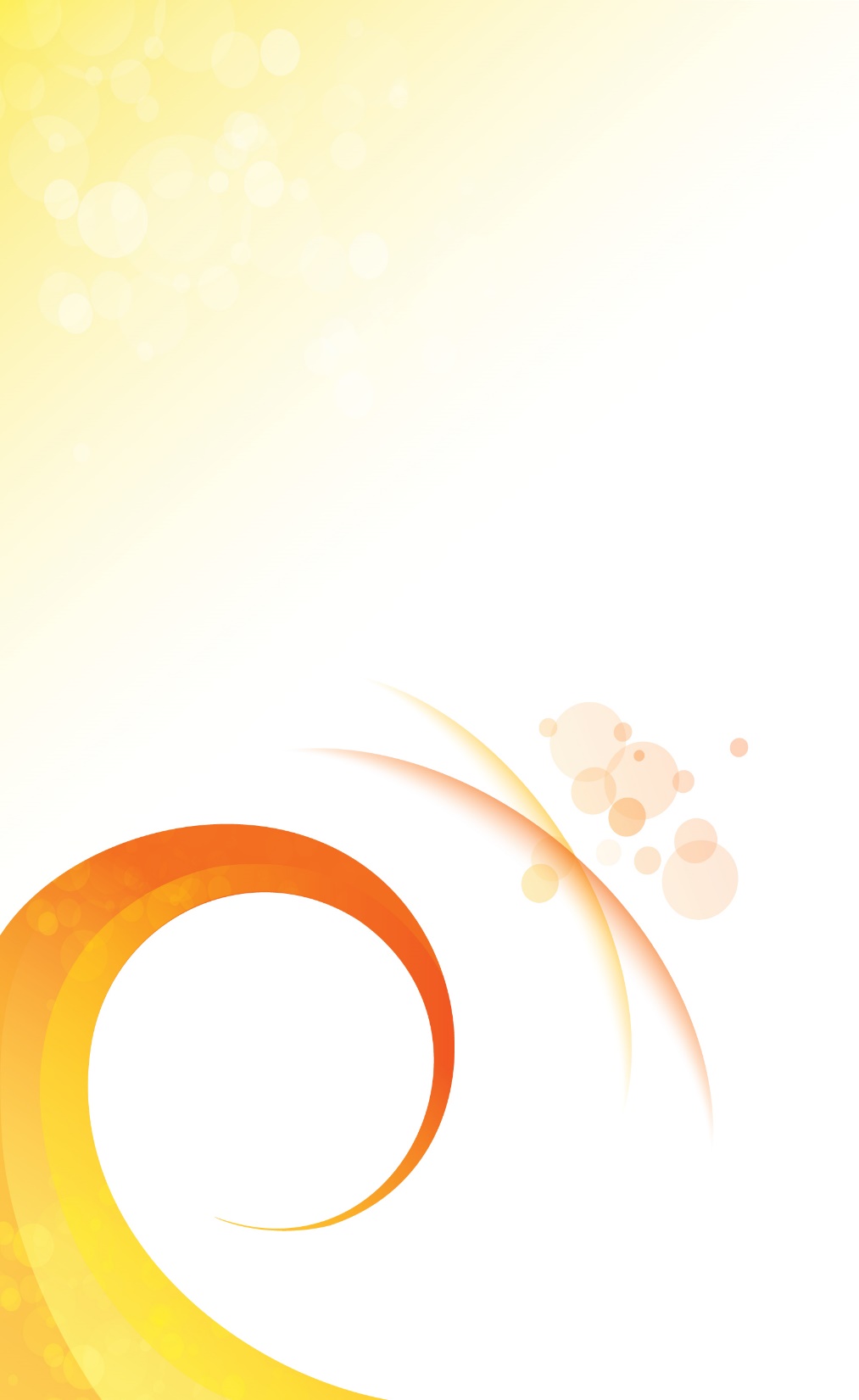 CHS Approved Capstone Presentations
Pre-developed formats include: 
Exhibition of reflective art pieces with an artist statement or artist talk 
Written and performance of a piece of reflective music with artist statement 
Choreographed dance performance with artist statement 
One-act play, written and directed by student 
Short Film-Approximately 4-6 minutes in length 
Short Play/Dialogue-Approximately 3, 000 words 
Lecture Recital-Approximately 4-6 minutes in length
Interview-Approximately 4-6 minutes in length 
PowerPoint Presentation – 10-20 slides along with 1,500 word report or presentation of 4-6 minutes 
Photographic Presentation – 15-20 images with a 1,500 word report or a presentation of 4-6 minutes 
*Presentations should be 4-6 minutes in length*
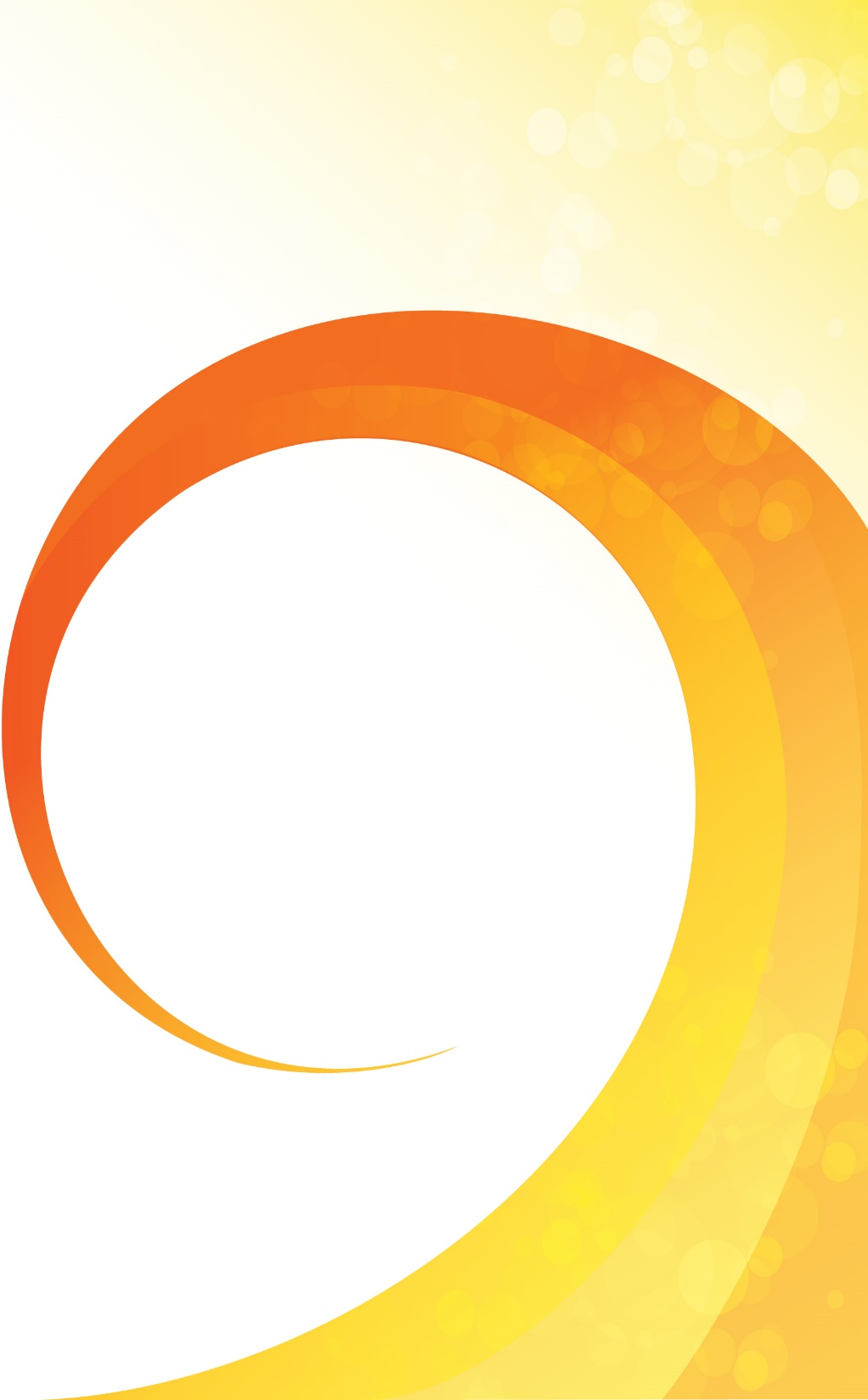 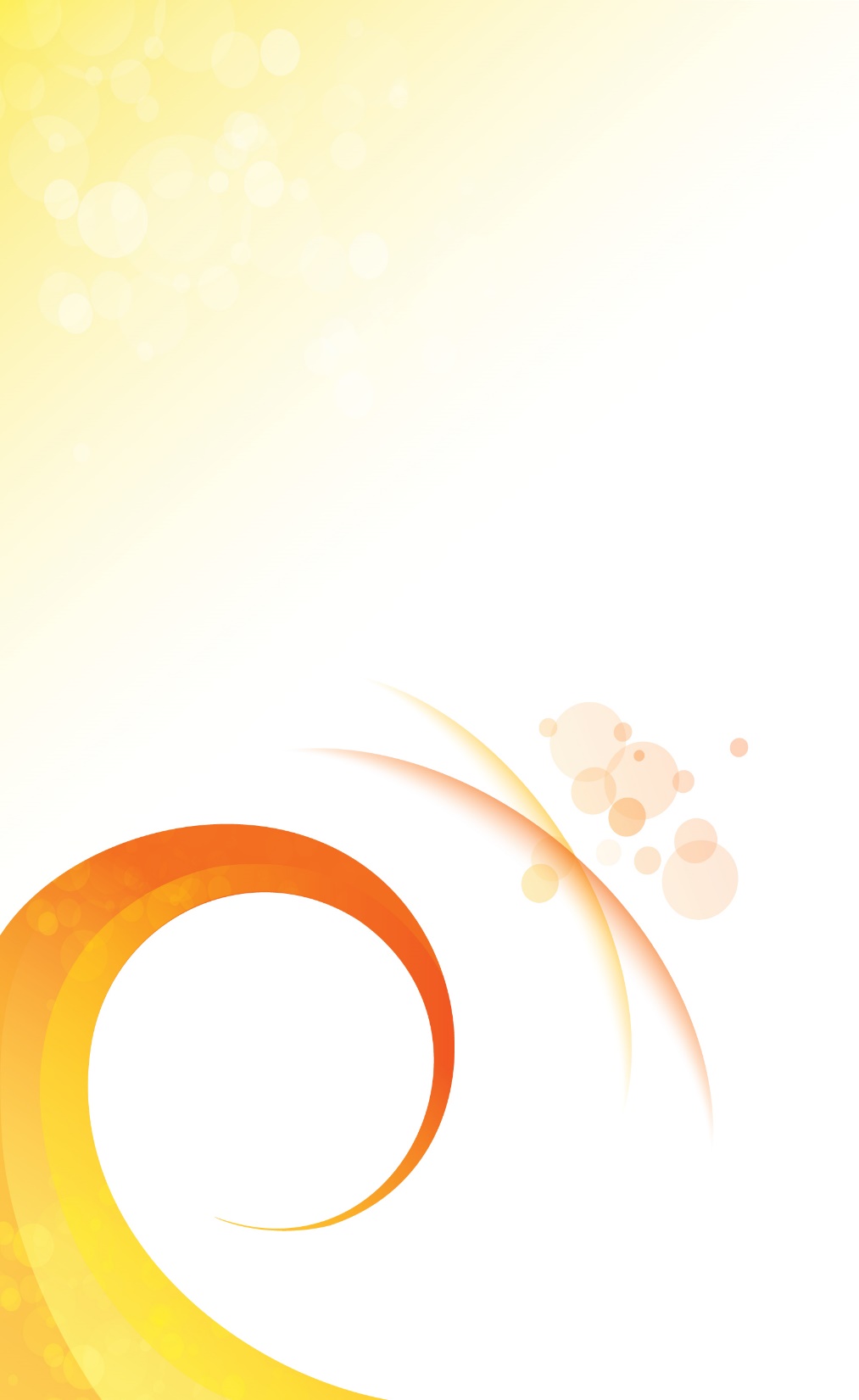 CHS FADS Capstone Presentation
Guiding questions to consider when creating the Capstone Presentation: 
Reflecting on fine arts experiences 
Students may use the following questions to guide their projects: 
What insights have you had during and since you completed your arts experiences that have changed your thinking (social, political, scientific, philosophical etc.)? 
How well do you feel your education (arts experiences) prepared you to become a more engaged member of society? 
To what degree do you think the artistic skills learned throughout your years at high school will benefit you as a student, professional, and as a human being in general? 
What do you think will make you stand out from others in the work place after living through these experiences? 
What advice do you have for future students and teachers to prepare to obtain the Fine Arts Diploma Seal? Why should they strive to pursue it? 
Evaluation 
The Senior Capstone presentation is one of the requirements to receive the Fine Arts Diploma Seal on the graduation diploma. Evaluation of each student’s FADS Capstone will be conducted by selected faculty and community members, and will include a thorough review and assessment of the reflection performance or exhibition and presentation given. 
Capstone Review Committee 
A Capstone Project Rubric will be provided. FADS candidates will present their capstone projects before their peers during the spring.
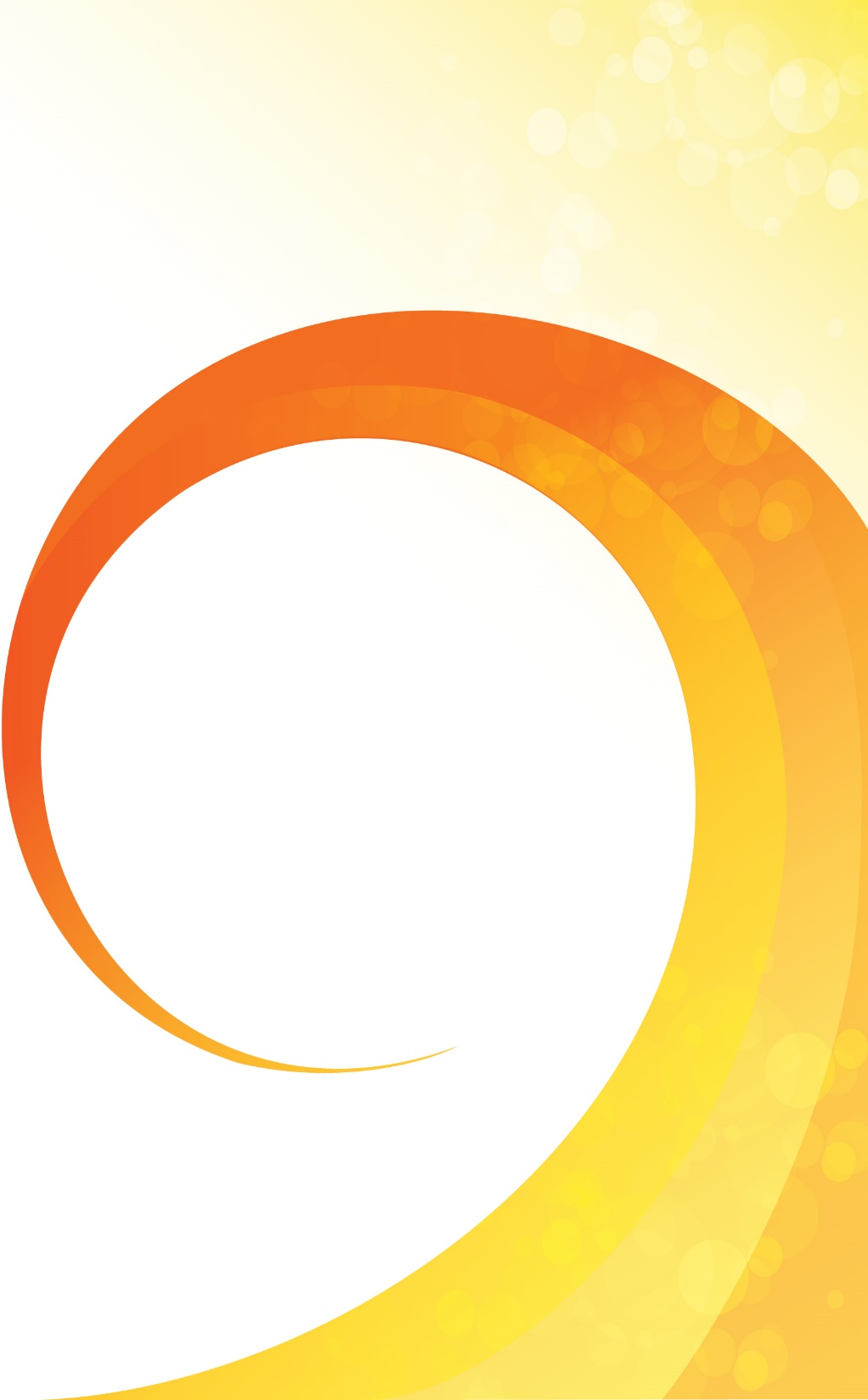 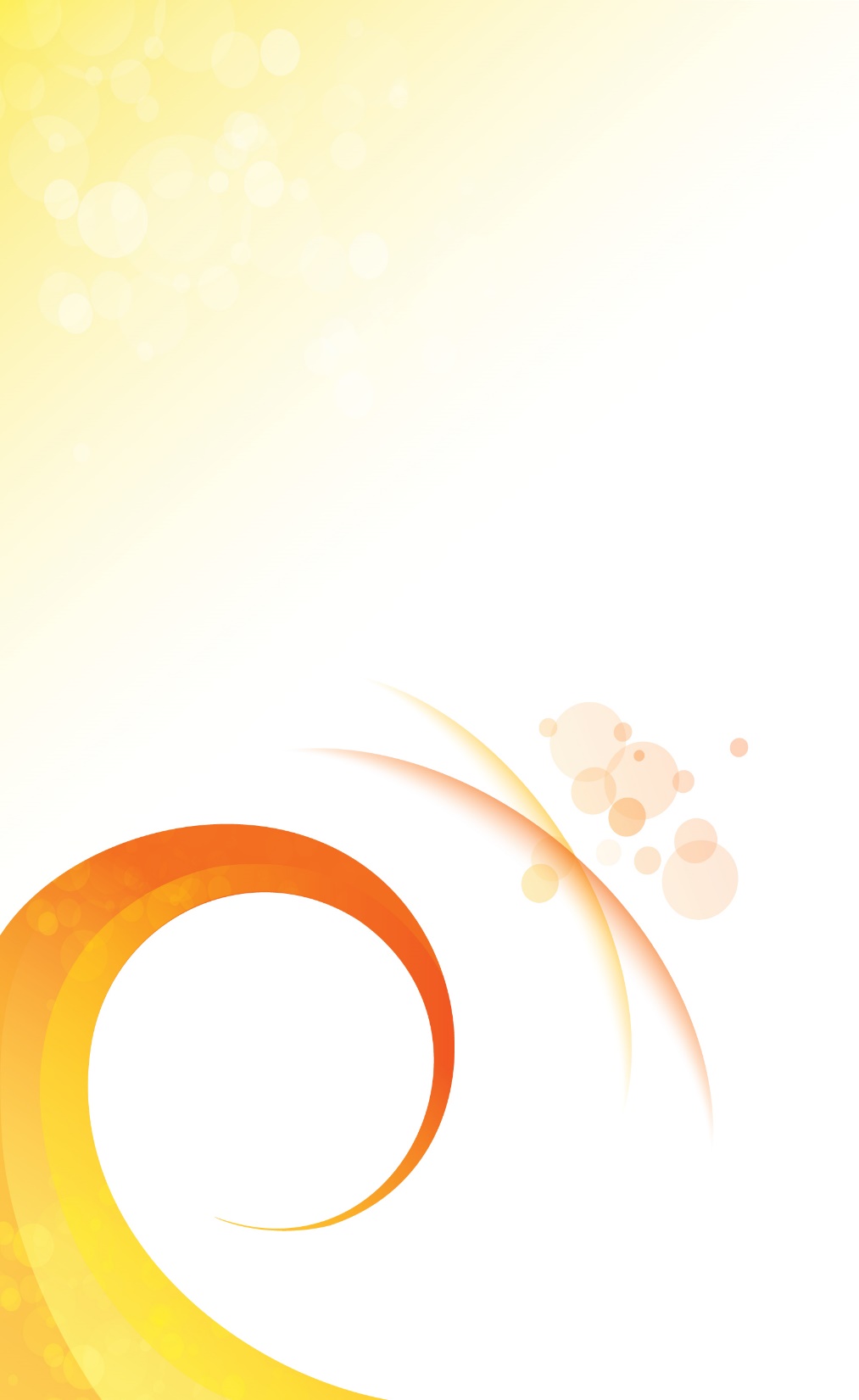 CCSD FADS FAQs
Do the three fine arts courses have to be in the same subject area? 
Yes. A pathway includes three courses in music, theatre, or visual art. 
How long should the rationale be for non-approved Creative Skills Focus courses? 
Please explain in a paragraph how the curriculum of the course addresses and supports creative industry skills or fine arts mastery. 
What should the Capstone Presentation entail? 
Students should give a presentation in the format of their choice to report and reflect on the fine arts experiences in which they have engaged. We encourage creative ideas for the presentations (e.g., art, performance, journal reading, video, presentation). 
Can the Capstone Presentation be part of a regular Senior Project presentation? 
Yes. Schools need to ensure that students interested in the seal reflect on fine arts skills and creative industry competencies during the senior project presentation.
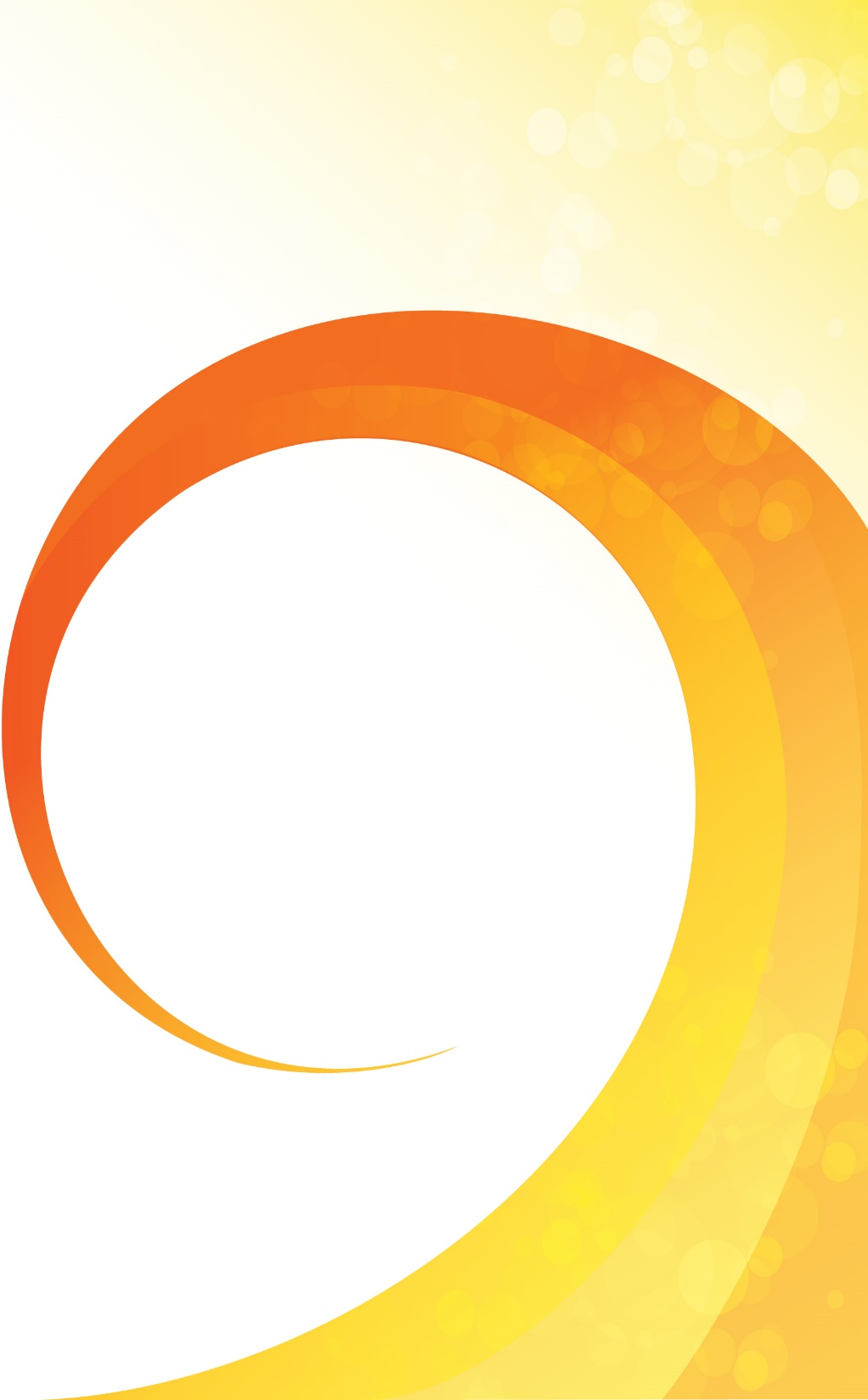 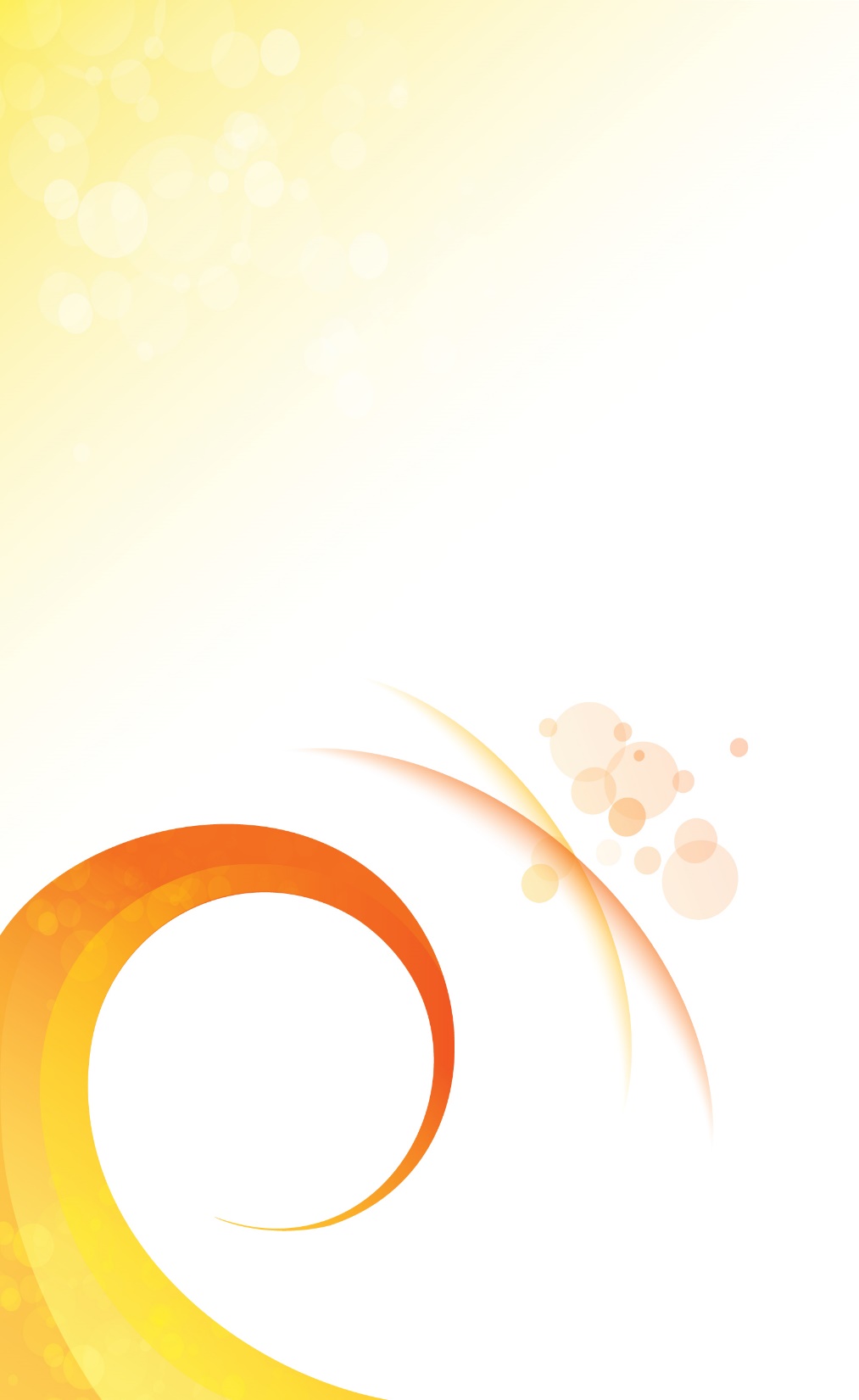 CCSD FADS FAQs
Do memberships to the National Art Honor Society, National Thespian Society or the Tri M count as extracurricular activities? 
Membership alone does not count but the activities that students undertake do qualify. 
Can a CTAE course count for one of the three required fine arts courses for Pathway completion required for the Fine Arts Diploma Seal? 
The Fine Arts Diploma Seal encourages schools and students to engage in a fine arts pathway with a creative industry skills focus course. Many CTAE courses satisfy the creative industries focus coursework but cannot be used in substitution for a Fine Arts Pathway. Ideally, students would complete a Fine Arts pathway and the requirements for the creative industry skills could be completed through and additional fine arts course or a CTAE Arts, AV, or Architecture CTAE courses.
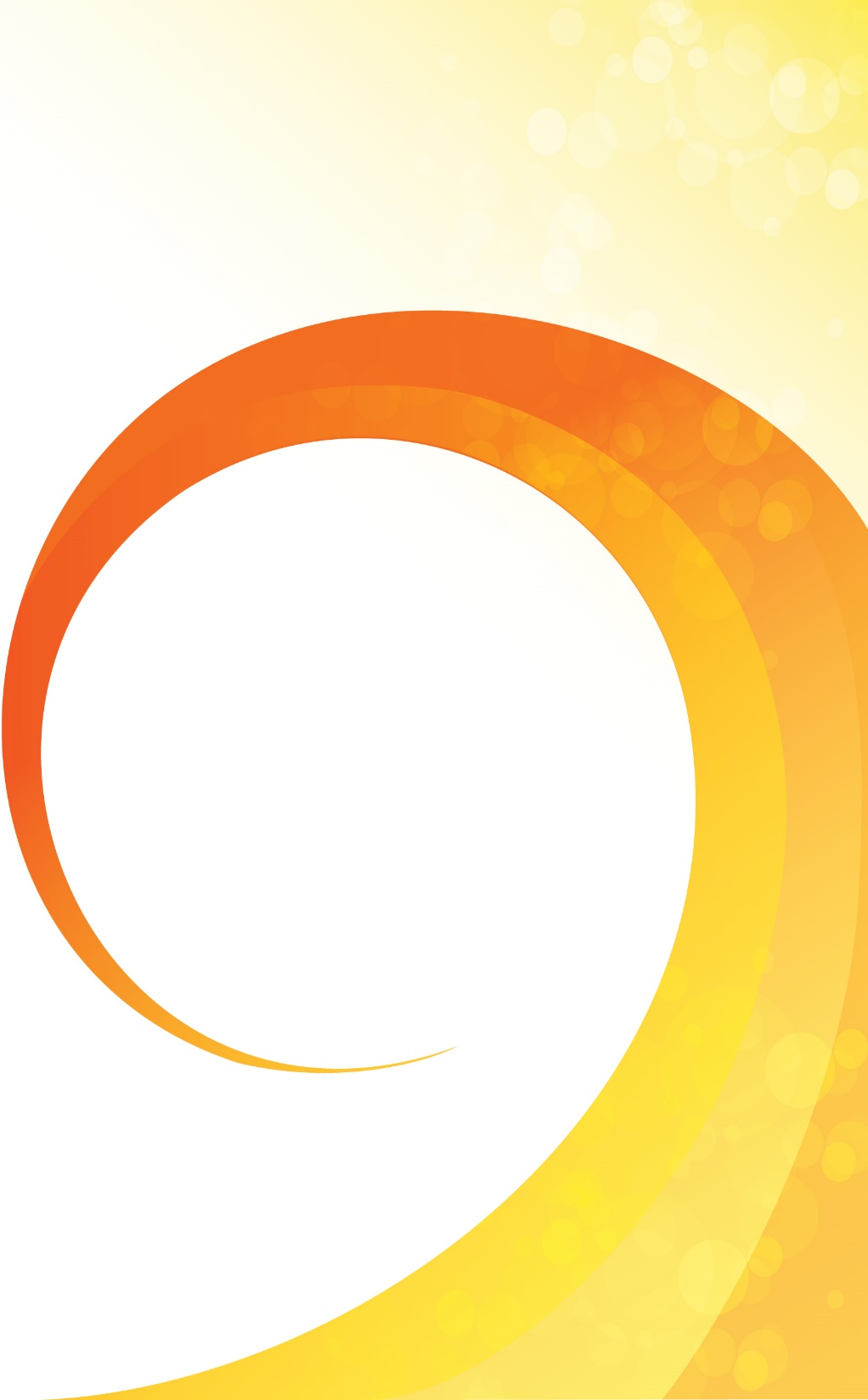 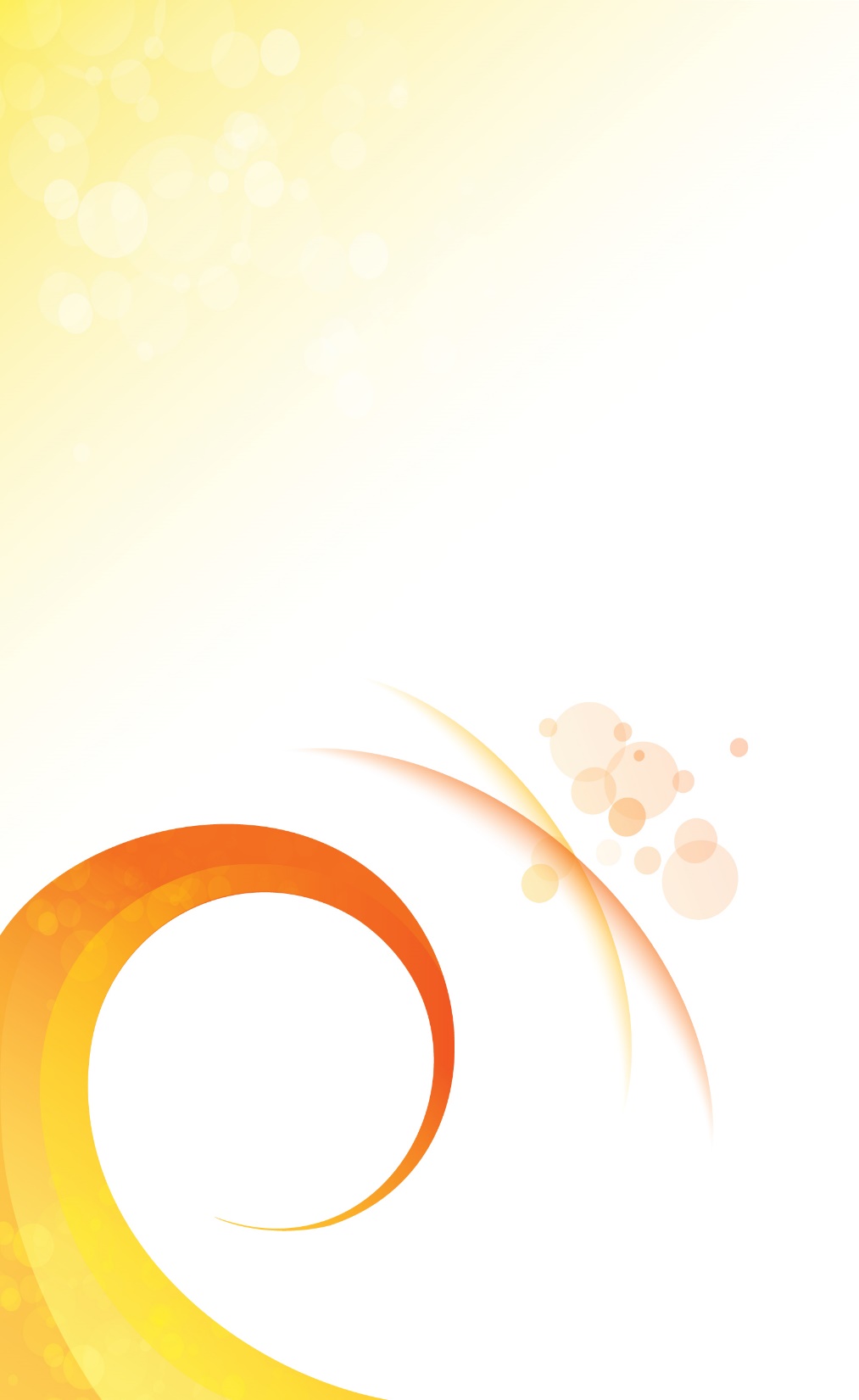 For any specific questions please email Dr. Pittmanchantae.pittman@cobbk12.org